Bezpečnost v kyberprostoru
Daniel Bradbury Dočekal
2019/09
Internet je …
?
Internet je veřejný prostor
!
Ani dospělí netuší, že „cokoliv umístí na Internet umisťují do veřejného prostoru“
Facebook děravý. Minimálně 90 milionů účtů mohlo být napadeno
Hrozby? Ale ano. Hrozby!
Používáte dvoufaktorové ověřování?
Věříte neznáme Wi-Fi?
Máte zašifrovaný telefon?
Nesděluje váš telefon či fotky zbytečně vaš polohu?
Máte bezpečně zamčený telefon?
Ukládáte do cloudu jen to co tam může být?
Můžete ztracené zařízení na dálku smazat?
Používáte nějakou extra ochranu soukromí v prohlížeči?
Jste si jisti, že vždy komunikujete přes šifrované spojení?
Máte přelepenou kameru na počítači?
Jste dostatečně paranoidní?
PIN?
Nejpoužívanější čtyřmístný PIN na světě? 1234. Jak jinak
Jsme uprostřed zásadní změny
Facebook / Twitter -> Snapchat a TikTok

Facebook / Snapchat -> Instagram a TikTok

Text (SMS/chat) -> Fotografie -> Videa -> Live Video

Skype/TeamSpeak2/Messenger/WhatsApp
 
Příběhy (Stories) a IGTV

Youtube, Tinder, Tumblr a jiná sociální média

Počítačové hry 

Přechod od veřejného a dostupné do privátního/mizícího
Americká mládež opouští Facebook
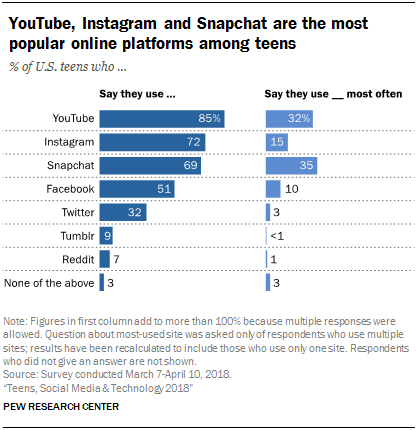 Teens, Social Media & Technology 2018
Stejně jako opouštějí počítače i tablety
V Česku prudce přibylo dětí, které se připojují na internet z mobilů

86 procent z nich je přes mobil online denn

23 procent dětí je online více než čtyři hodiny denně

8 procent více než sedm hodin denně


Důsledkem používání telefonů je menší přehled rodičů o aktivitě jejich dětí na internetu

Ale také ještě hůře ovládnutelná závislost. Mobil mají pořád po ruce.
Dospělí bojují s vlastními démony
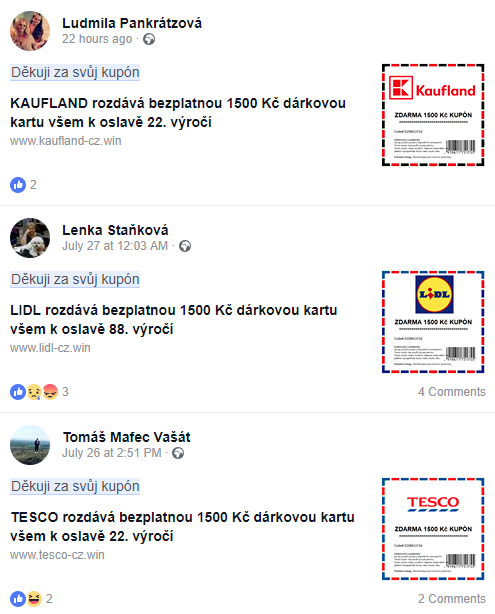 Počítačová nevzdělanost

Nedostatek zkušeností

Strach z Internetu, sociálních sítí, nových věcí

Phishing, scam

Malware, ransomware
Největší nebezpečí jsou lidé
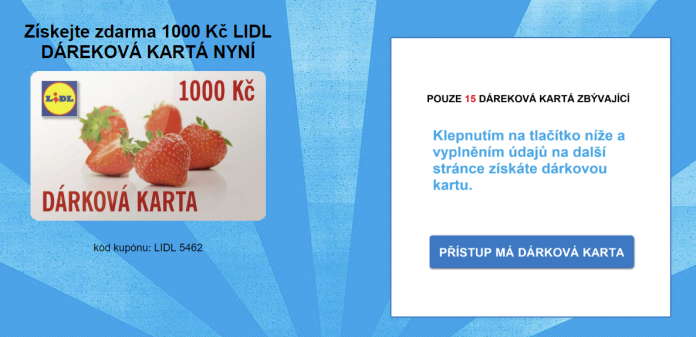 LIDL ŽÁDNÉ 1500 KČ KUPONY NEROZDÁVÁ. HLUPÁCÍ SDÍLÍ JAK ŠÍLENÍ. NA KONCI PŘIJDOU O PENÍZE
VSTUPENKY DO AQUAPARKU V PRAZE ZDARMA? KLASICKÝ PODVOD ŠÍŘÍCÍ SE MASIVNĚ PŘES WHATSAPP CO VÁS PŘIPRAVÍ O HODNĚ PENĚZ
Dospělí bojují s vlastními démony
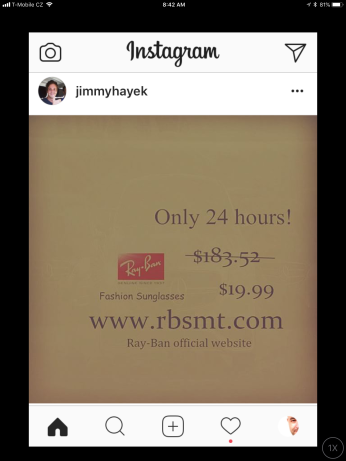 Závislost na sociálních sítí, zpravodajství, mobilních telefonech, mobilních hrách

Okrádání přes mobilní platby

Fake e-shopy

Bohužel obětmi jsou dnes samozřejmě i děti. Nejen jejich rodiče. Od mládí až po důchod.
Už jste vyhráli iPhone? iPad?
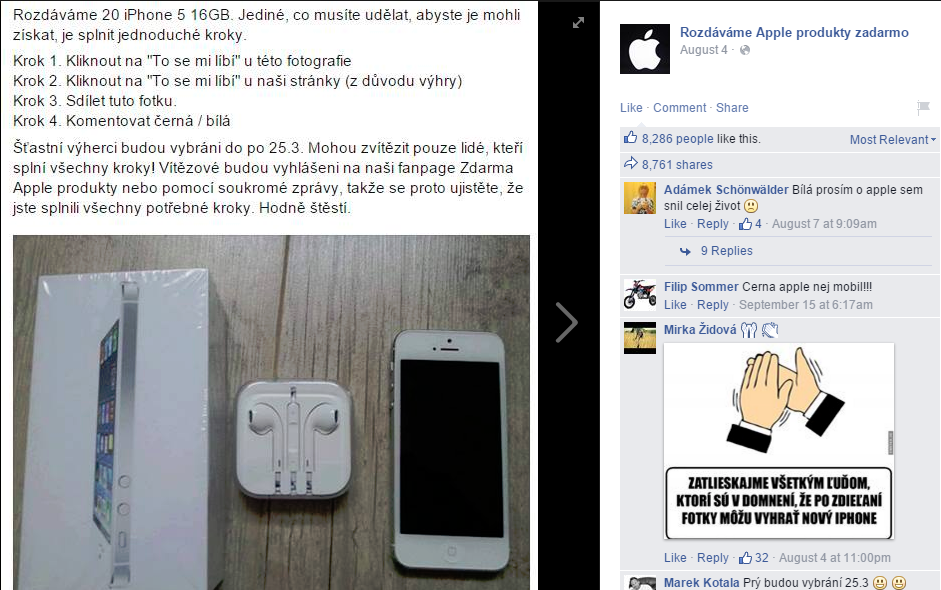 !
Motivace dokáže divy, zázraky a nemožné.
Staronové triky v novém odění
Klasický phishing (rhybaření) 
Útočník má přístup k e-mailu uvnitř firmy
Využívají domény, které jsou vizuálně podobné

 V médiích můžete najít podobné případy, Mattel v roce 2015 přišel o 3 miliony dolarů, Ubiquitidokonce o 46,7 milionu dolarů.

Mimo firmy to má podoby podvržených faktur za služby, výzev k platbě, pozměněným číslům účtů
CEO Fraud
2.3 miliardy dolarů ztraceno přes e-maily vydávající se za vašeho šéfa
Co učíme děti? Naučili jme se to sami?
Je bezpečné dávat na Facebook fotografie mých dětí? Na co bych měl/měla myslet?

Je bezpečné Facebooku či jiné sociální síti svěřovat hanbaté fotky?
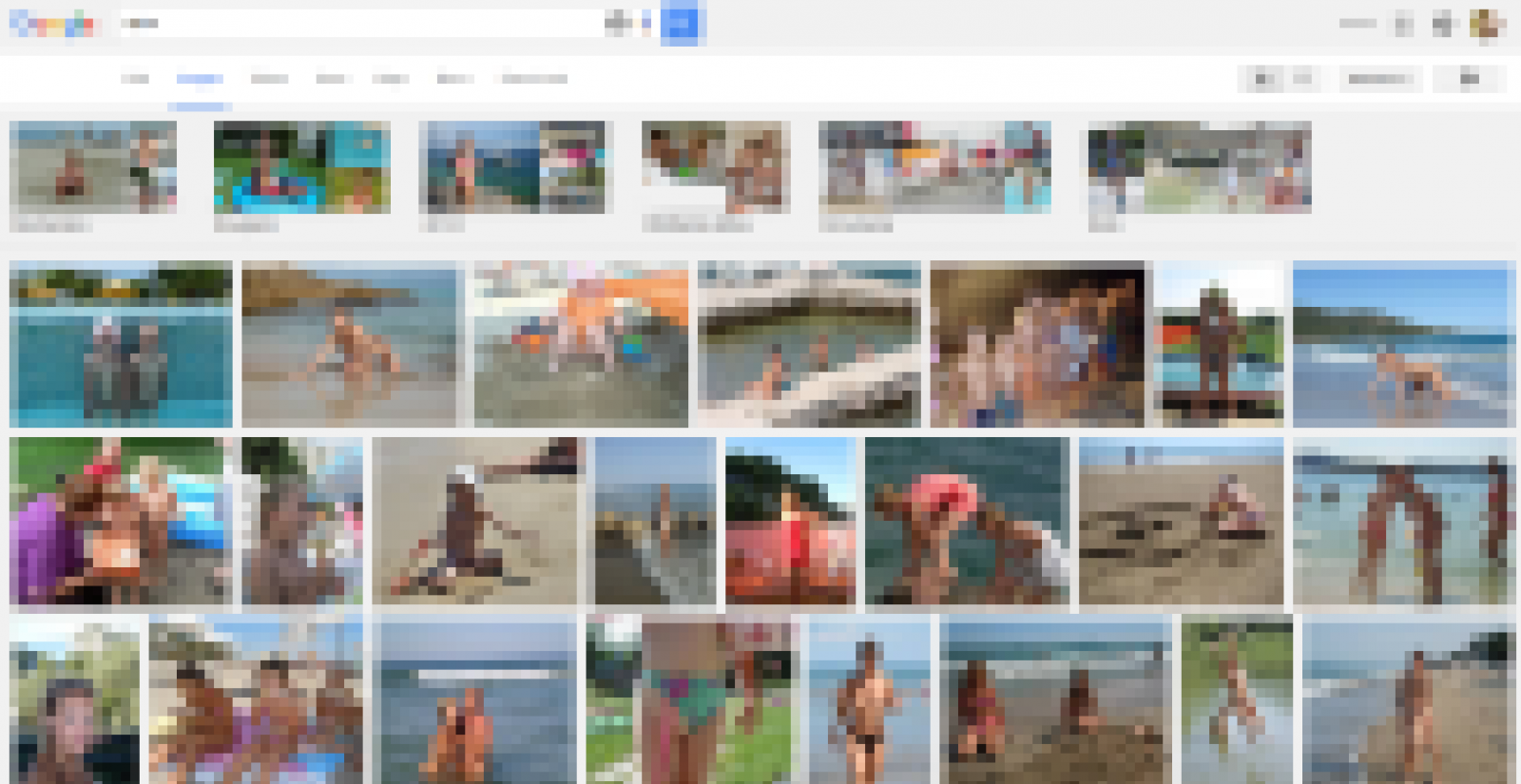 Muž si udělal sbírku dětského porna, stahoval i fotky z dovolenkových alb
Rajče? Stále ideální web pro pedofily. Provozovatel nic moc neřeší
Facebook už baví jen málo lidí (a děti vůbec)
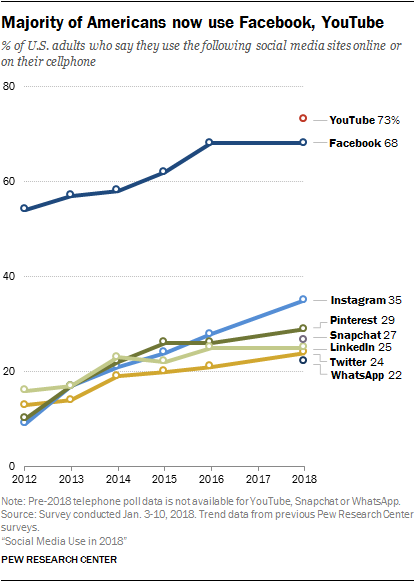 Američané mění přístup k Facebooku, 42 % si dalo přestávku v užívání, 26 % si ho smazalo z telefonu.
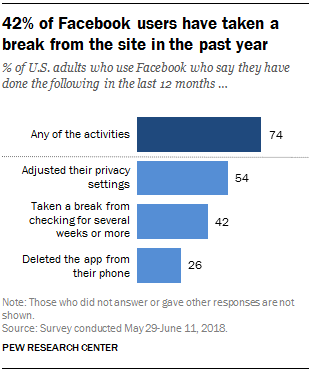 Nasycenost. Všude kam se podíváme
Internet, social media use and device ownership in U.S. have plateaued after years of growth
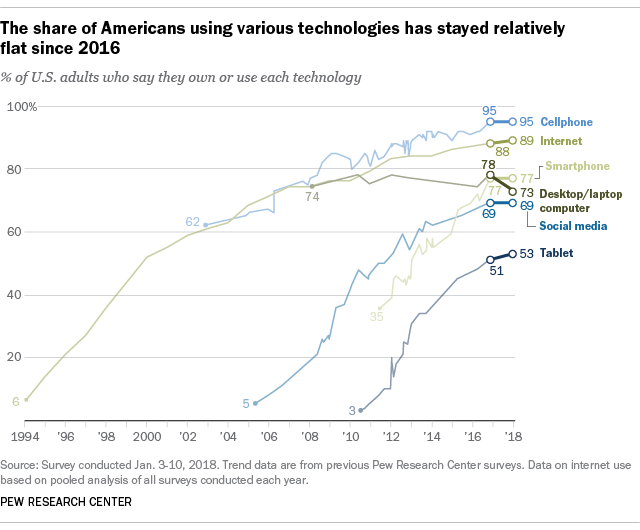 instagram
Nová hrozba se stále stejnými triky a navíc stejným majitelem
Děti a nástup počítačů a Internetu
3 roky – YouTube
6 let – začíná umět či již umí číst a psát
6 let – počítačové hry, včetně těch s dalšími lidmi
7 let – má vlastní mobil

8 let – chce být Youtuberem (dnes už Instagramerem)

9 let – chce poprvé mít Facebook, dnes Instagram

13 let – Facebook je nebaví, schovali se do Snapchatu, dnes objevují Tellonym

15 let – první lásky
Instagram
Je plný celebrit, youtuberů a mladých lidí

Většina uživatelů <35 let (no spíš <25)
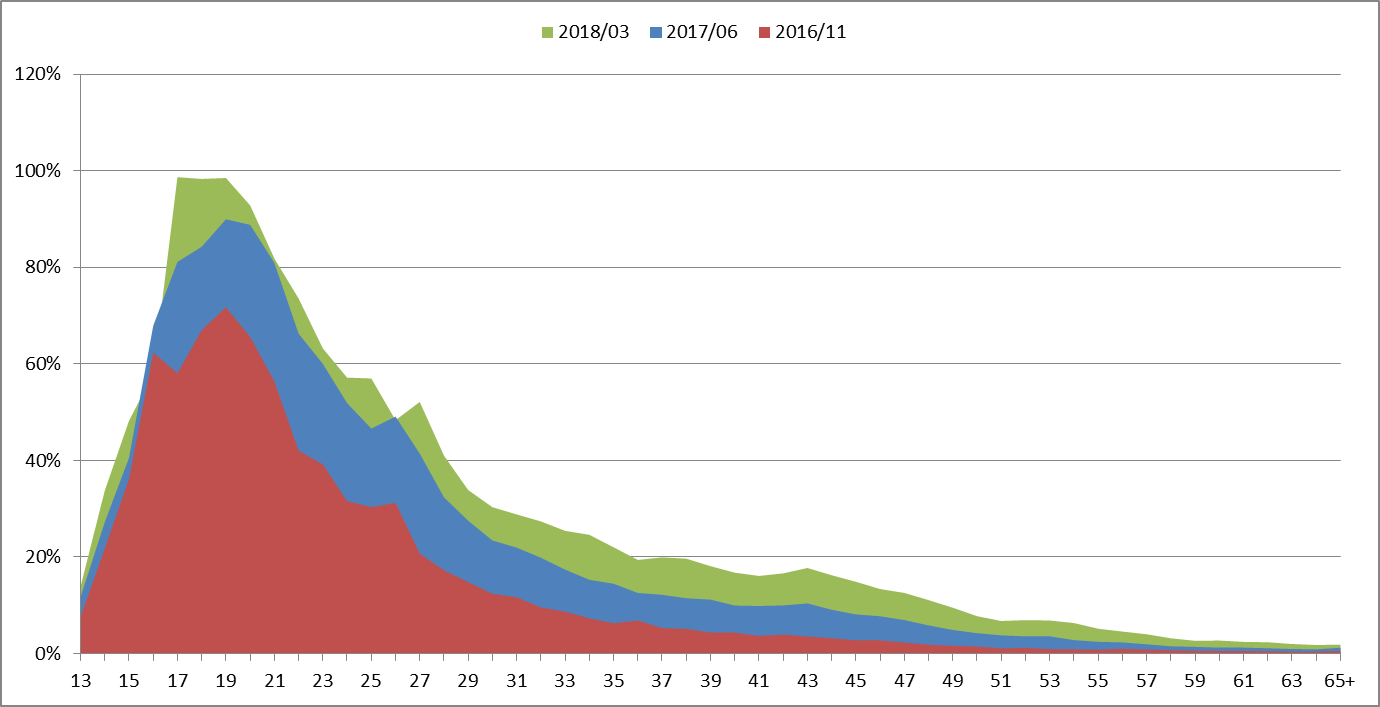 Kolik uživatelů má český Instagram a jak je to s věkovým složením uživatelů?
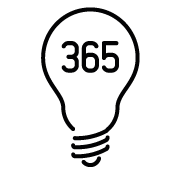 Instagram
Dnes už není in Youtuber. Instagramer je nový cíl

Instagram je virtuální realita, nebezpečná navíc
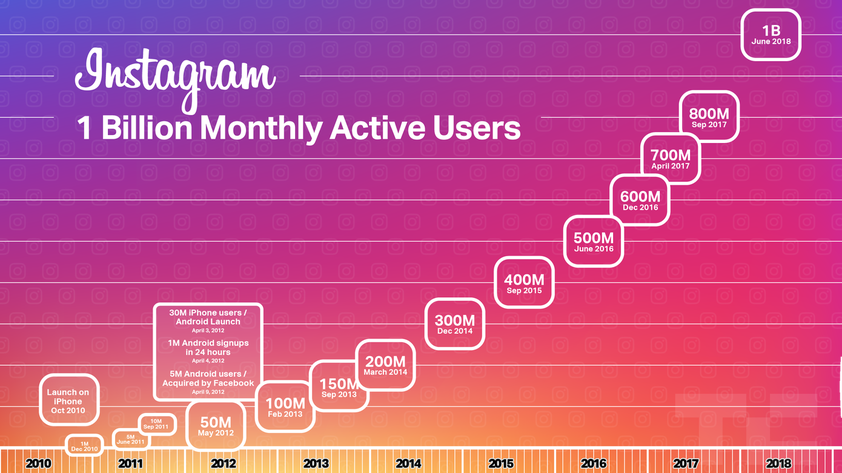 Příběhy (Stories)
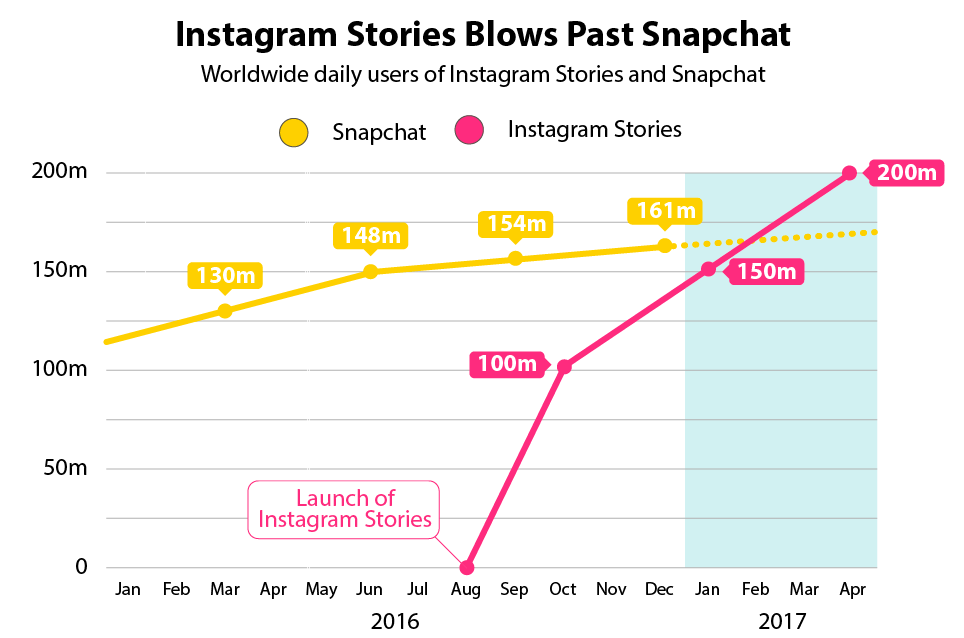 Facebook vs. Instagram
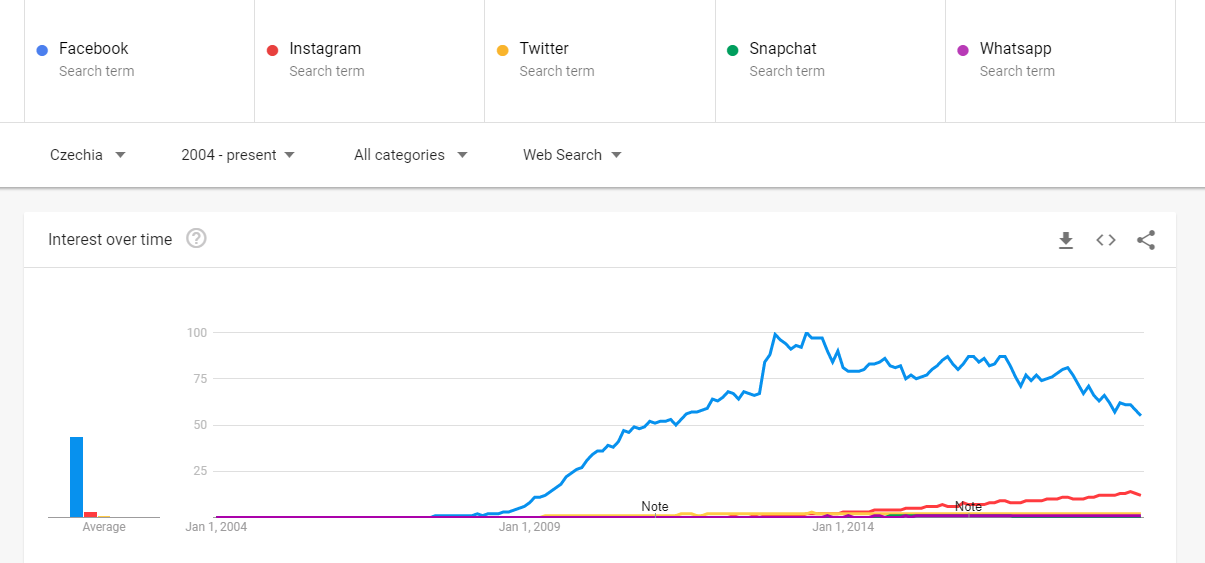 Šikana monstrózních rozměrů
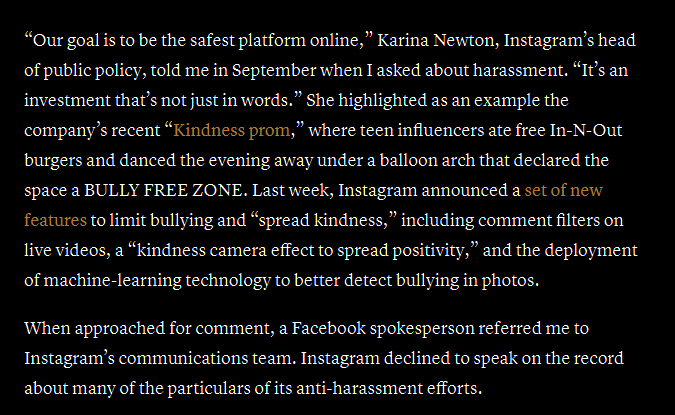 Instagram Has A Massive Harassment Problem
Šikana monstrózních rozměrů
Instagram má zásadní problém s harašením a šikanou a řešení je v nedohlednu. 

Jediné s čím přišel, že přidal filtr šířící laskavost a manažeři se předhánějí v tom, že mají umělou inteligenci, která dokáže detekovat šikanující fotografie. 

Realita je, že nedokáží detekovat ani šikanující texty a nahlašování klasicky nikam nevede.
Šikana monstrózních rozměrů
Bývali zaměstnanci Instagramu upozorňují, že do této oblasti se lidé, peníze ani úsilí nijak neinvestuje. Výhrůžky smrtí, znásilněním, urážky, fotomontáže jsou denní realitou se kterou nikdo nic nedělá.

Teens Are Being Bullied ‘Constantly’ on Instagram
Harassment on the platform can be uniquely cruel, and for many it feels like there’s no escape.
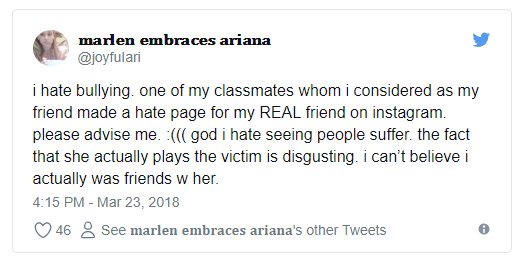 Nejmizerněji se cítíme na Instagramu
How heavy use of social media is linked to mental illness
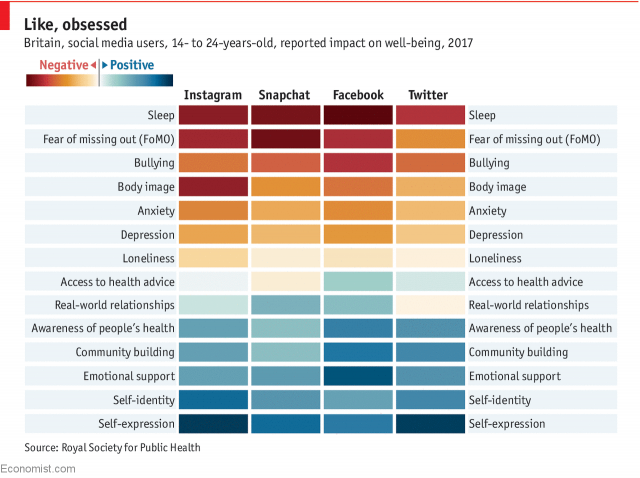 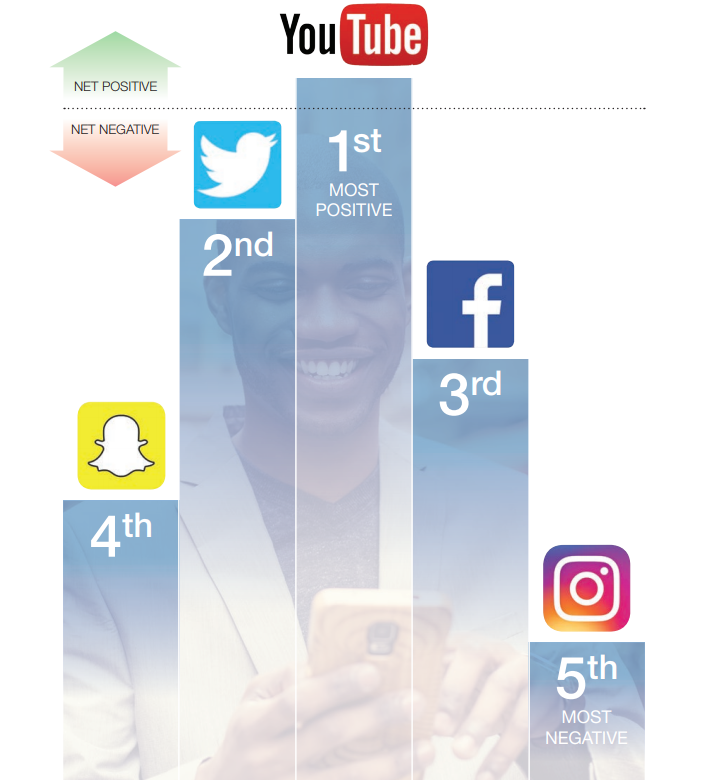 Nejmizerněji se cítíme na Instagramu
TIK TOK a Tellonym
Něco o čem vůbec netušíte, že existuje
TikTok
Bývalé Musically

Čínské ByteDance

500 M uživatelů celosvětově

Nejstahovanější aplikace. Víc než Faceboo, YouTube či Instagram

Nejsledovanější český účet má přes 1.3 milionu sledujících a získal je během cca 4-5 měsíců 

Žádné soukromí, provozovatel chce raketově růst 

Ideální pro pedofily – nemusí míát účet, mohou se bez omezení dívat
TIP#1261: Jak nastavit soukromí: Jak bezpečně (zejména pro děti) nastavit TikTok (bývalé Musical.ly)
Tellonym
Anonymní posílání dotazů

Po odpovědi na dotaz se otázka i odpověď objeví na profilu tázaného

Šikana, nenávist, vulgarity

Děti 12 – 15 let 

Probírají tam lásky, sex, drogy, cigarety, alkohol

Záplava osobních informací

Vše lze číst i bez účtu

Ideální nástroj pro šmíráky, sexuální predátory, pedofily
Tellonym
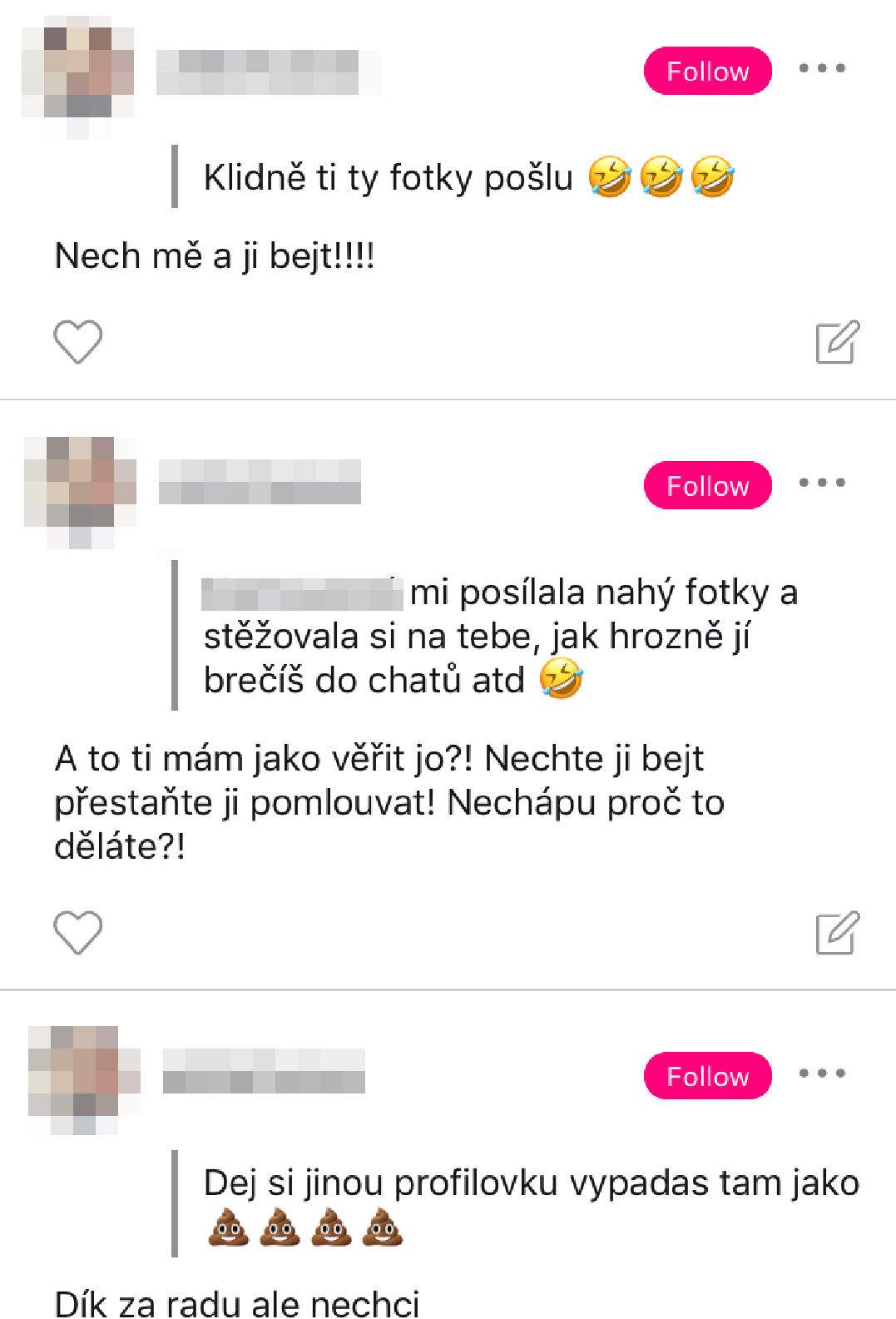 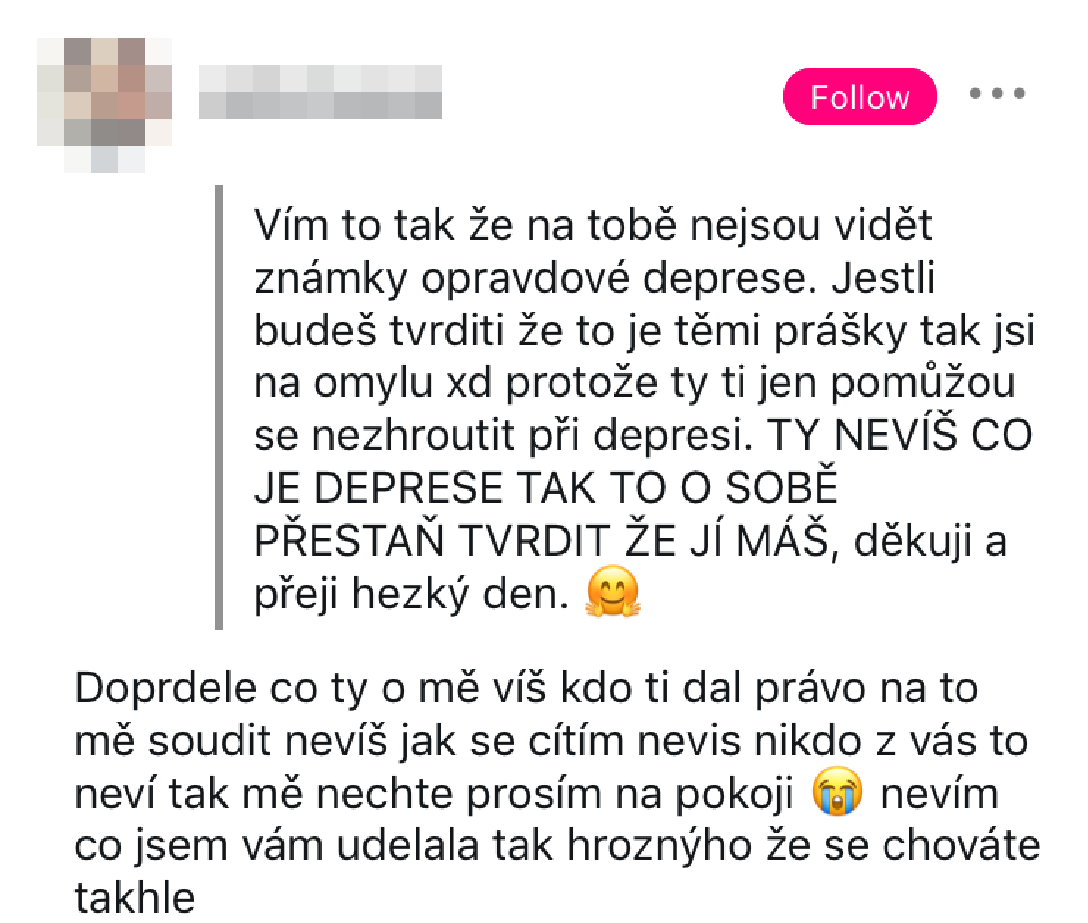 Tellonym
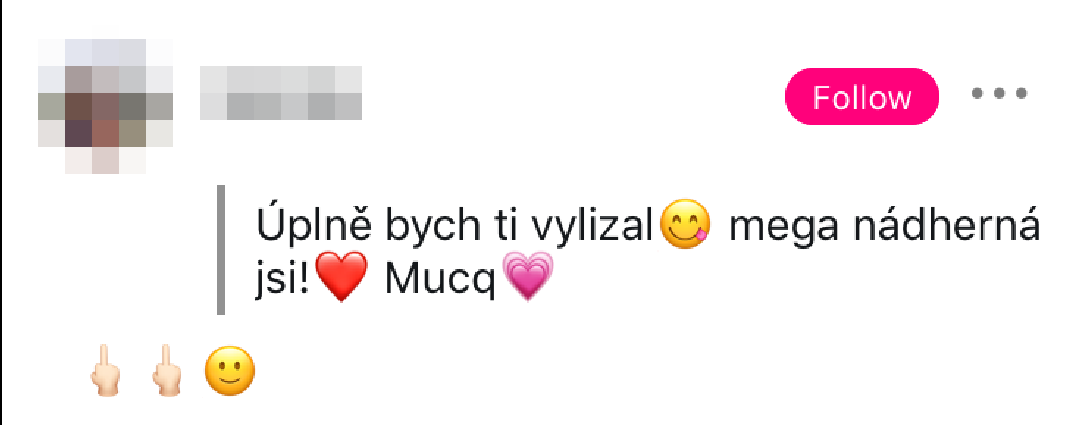 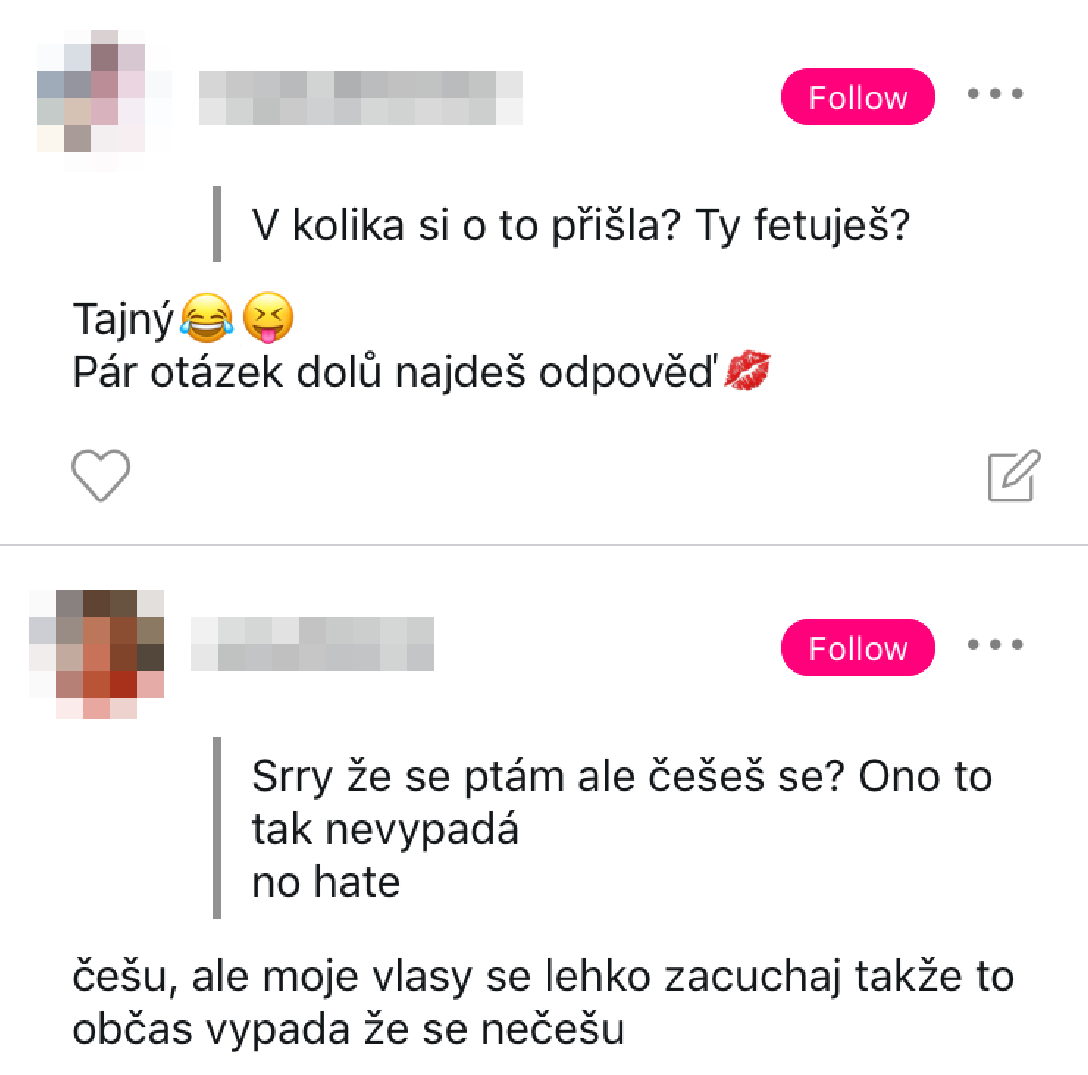 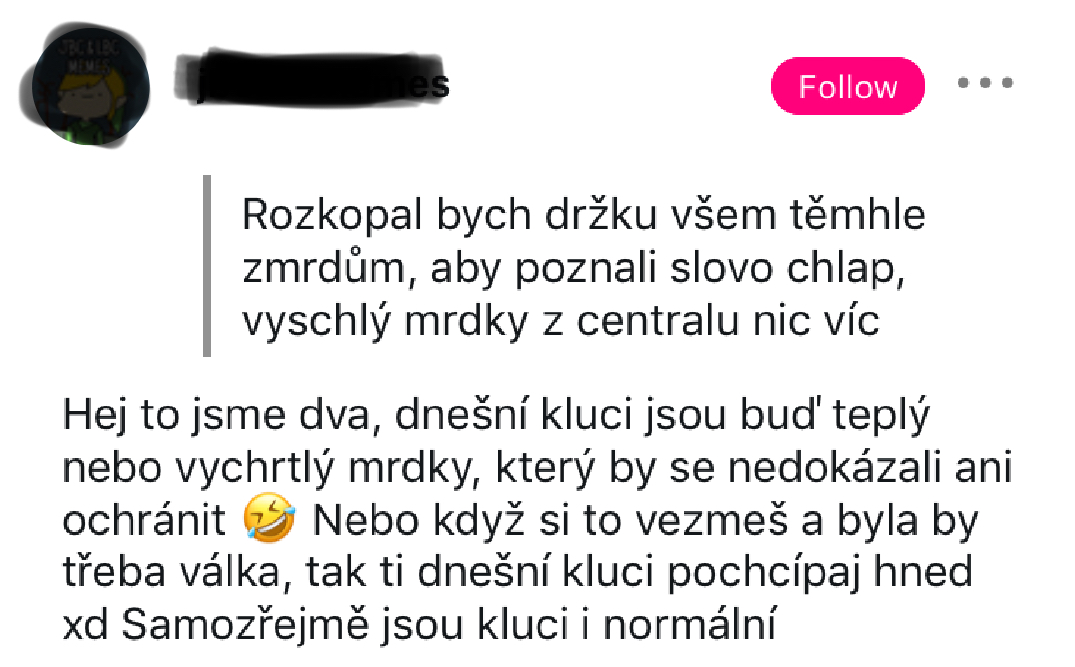 Tellonym
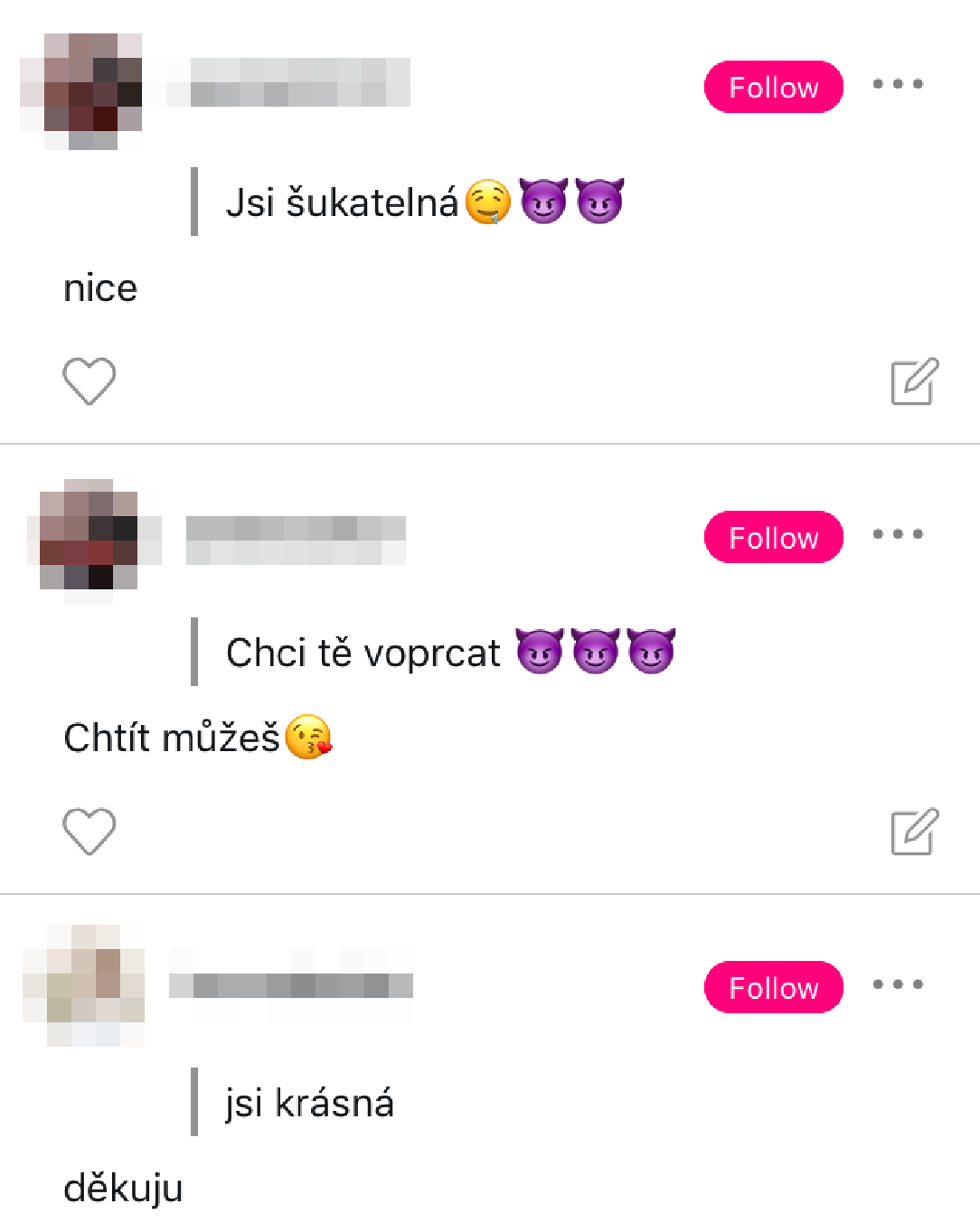 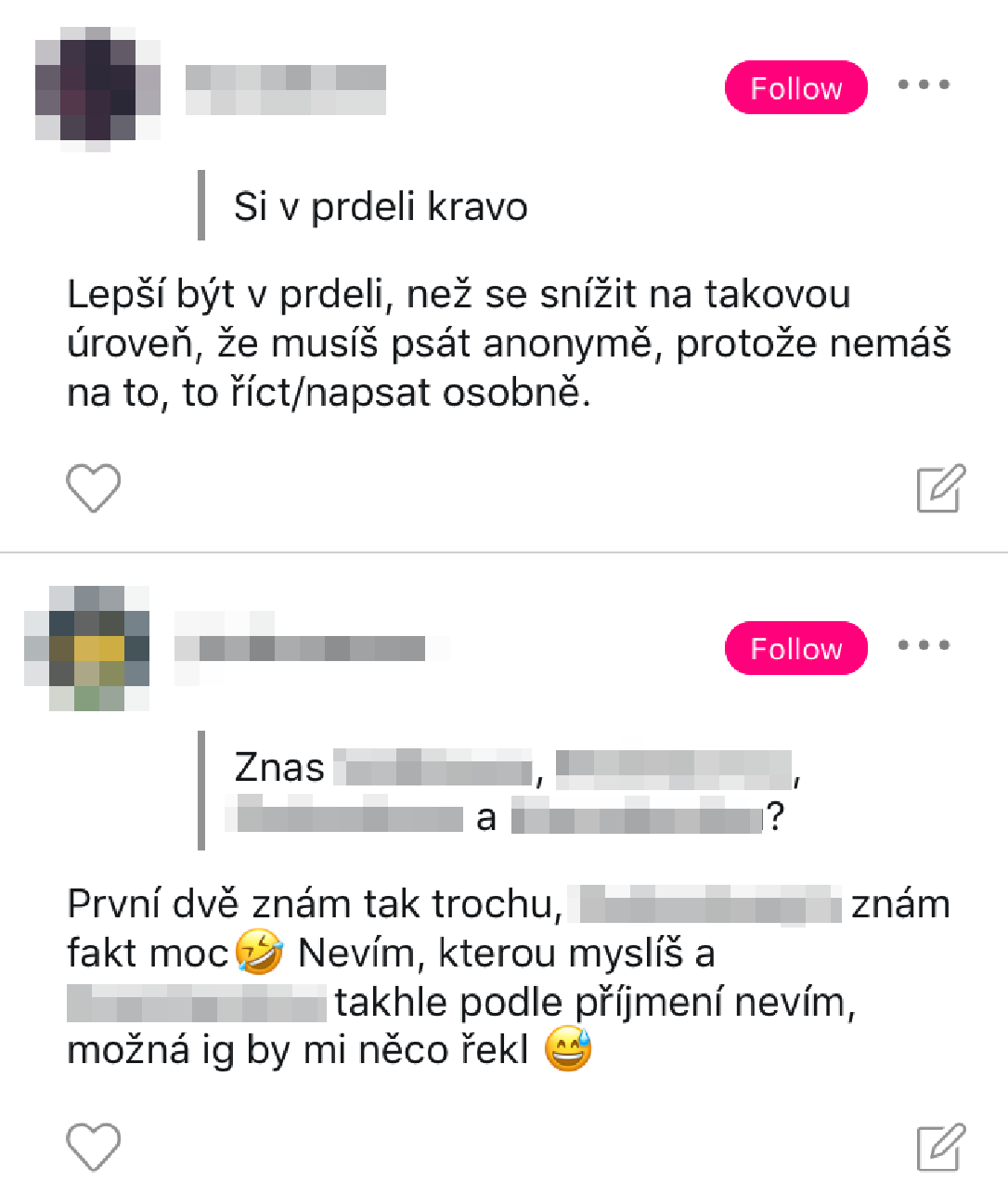 Tellonym
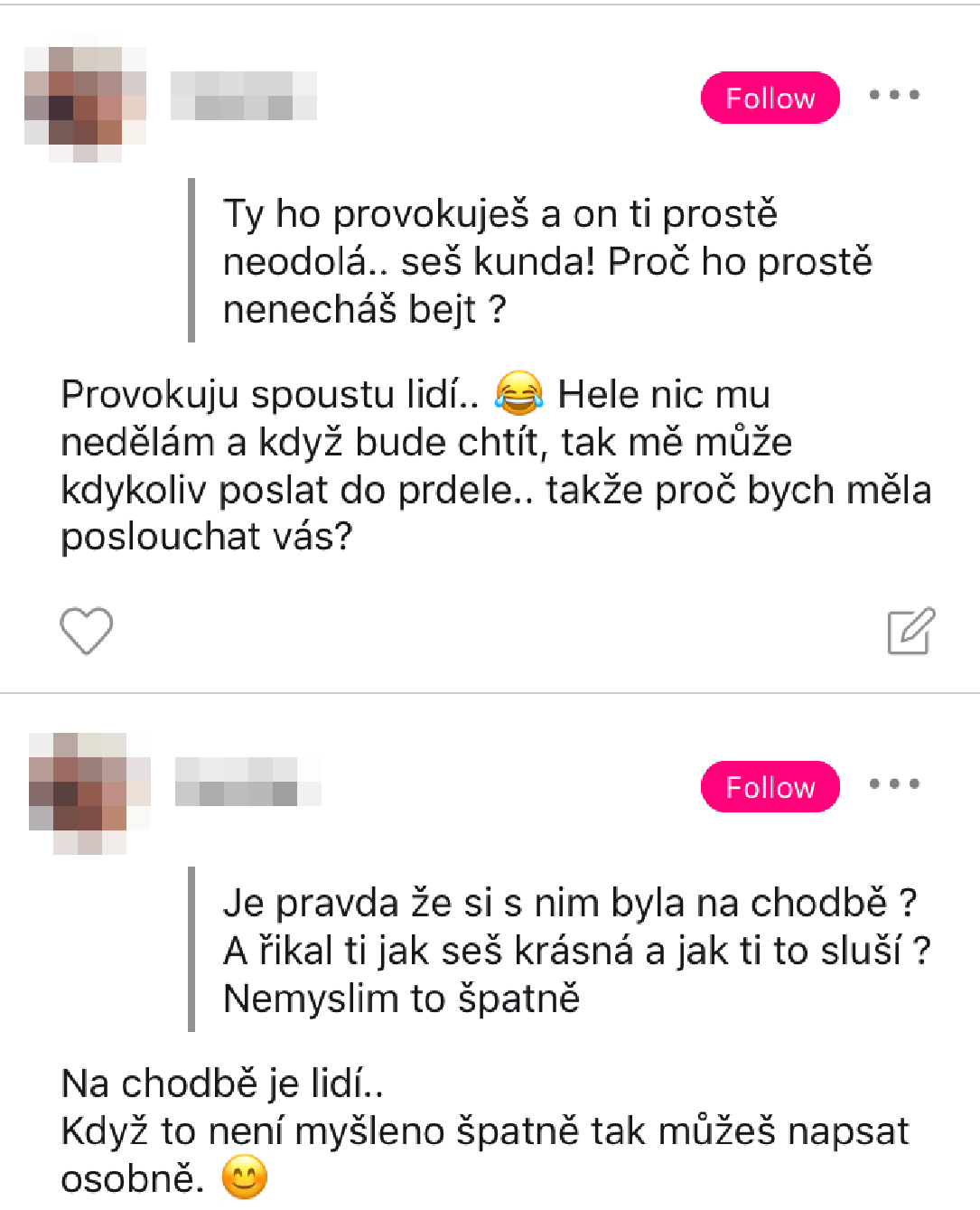 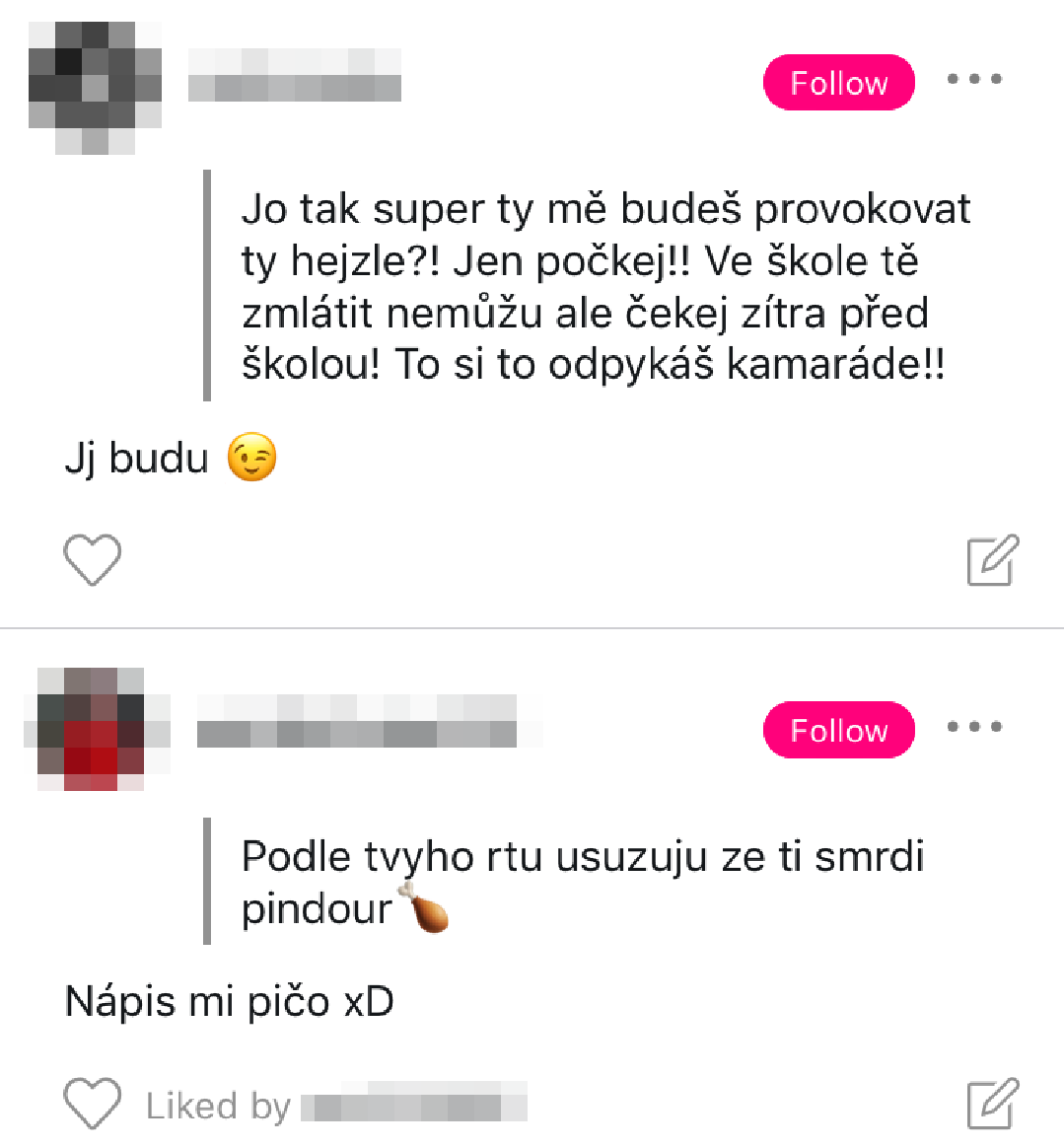 Mobilní telefony
Staronová rizika
Co s mobilními telefony a tablety?
Zásadní riziko pro rodiče v podobě nákupu v aplikacích

Chatovací aplikace riziko pro soukromí, osobní údaje, kontakty s cizími lidmi


Fotky a videa (a těmi jsou děti posedlé)

Veřejné wifi, malware, adware, ransomware, viry

Přístupy do služeb
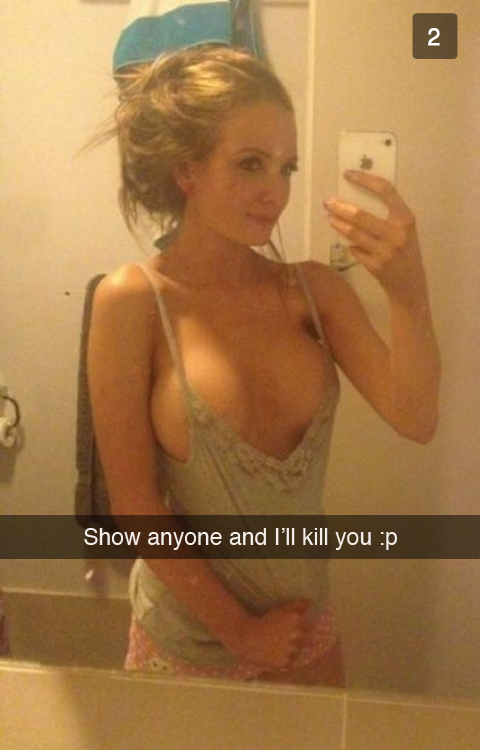 Co s mobilními telefony a tablety?
Geolokace = riziko pro zveřejňování, kde dítě právě je. 

Informace o poloze se připojují k fotkám, příspěvkům


Nalézt kde se nachází mobil je ale užitečná služba ať už hledáte kam se zatoulalo dítě nebo kam se poděl ztracený/ukradený mobil
Co je to geolokace? A proč na něco takového myslet
Co s mobilními telefony a tablety?
Veřejné wifi
Je bezpečné používat neznámé WiFI? Z otázky vám už asi musí být jasné, že to bezpečné není. Ale tenhle tip poradí řadu věcí jak to udělat bezpečnější. A také to co nedělat. A pokud to chcete shrnuté z jiného pohledu, v Co hrozí na veřejných Wi-Fi neznámého původu?
Jak zabezpečit domácí Wi-Fi proti nezvaným hostům
Co s mobilními telefony a tablety?
Autorské právo (filmy, hudba, programy)
í Mohu si z Internetu stáhnout nějaké software, které se normálně prodává?  A ve rovnou Kde stahovat freeware a shareware?
Sexting
Vyjadřuje zasílání elektronických zpráv (sms, mms, e-mailů atd.) či sdílení materiálu s erotickým a sexuálním podtextem. Zpravidla se jedná především o sexuálně orientované komentáře, odhalené fotografie a videa.
Sexting je fenoménem hlavně u dospívajících (významně vyšší výskyt u dětí nad 15 let než u mladších skupin zjistil výzkum E-bezpečí, 2012). 

Probíhá nejčastěji mezi vrstevníky a partnery.

Hrdě odesílají své fotografie a videa s očekáváním obdivu.

Neuvědomují si, že se vystavují riziku vydírání, zneužívání a veřejného posměchu.
Průzkum Seznamu, UP Olomouc a Bezpečného Internetu.cz z roku 2014
Revenge Porn
Zásadní problém v USA. Šíření nevhodných fotografií bývalého partnera za účelem pomsty. 

Ale také šíření fotografií cizích osob získaných hacknutím, ze sociálních sítí a dalších zdrojů.
Rozesílání vlastních fotek a videí je zvlášť rizikové, protože:

potenciálnímu útočníkovi dává k dispozici citlivý materiál, zneužitelný např. k vydírání, kyberšikaně a šikaně.

materiál může na internetu kolovat roky, ocitá se na pornografických webech.

dítě či jeho rodina mohou přijít o dobrou pověst a důvěryhodnost.

šiřitel sextingu (i dítě či mladistvý) se může stát pachatelem trestného činu.
TIP#260: Co je to Revenge Porn? Někdy též porno pomsta
Sex za peníze, vydírání
Mladé důvěřivé dívky jsou častým cílem nabídek svlékání před kamerou nebo poskytování fotografií. Běžné je i vydirání „pokud to neuděláš, tvé předchozí či kradené fotky zveřejním“.
Sex za peníze

Častější nabídky jsou od dívek (77 %)
Chlapci přijímají nabídky spíše pasivně
Z 1 800 oslovených dětí s nabídkou výdělku „pokud se nestydíš“ souhlasilo 21 %


Průměrná cena hetero-sexu 750 Kč, gay nabídky 2700 Kč.

M. Kožíšek, pro konferenci NCBI Kyberpsycho 2013
Vydírání dětí kvůli nahým fotkám je stále brutálnější, útočí už i dívky, říká expert
Kybergrooming
„Psychická manipulace prostřednictvím moderních komunikačních technologií s cílem získat důvěru oběti, vylákat ji na osobní schůzku a zpravidla sexuálně zneužít.“
Chování zaměřené konkrétně na dětské a mladistvé oběti

Dlouhodobý proces manipulace a ovlivňování

Kybergroomeři využívají mnoha strategií ke kontaktování oběti a vzbuzení její důvěry

Cílem je většinou osobní schůzka a následné sexuální zneužití či fyzické násilí, může to být ale i únos za účelem výroby dětské pornografie, k dětské prostituci a obchodu s bílým masem
Útočníci (groomeři) jsou nejčastěji muži s pedofilními sklony, nemusí ale splňovat prototyp všeobecně vnímaného násilníka. Může jít o člověka, který v běžném kontaktu působí naprosto normálně. Často jde o velmi emočně inteligentní jedince.
Závislost – FOMO, netolismus, nomofobie
Netholismus = netolismus = psychická závislost na tzv. virtuálních drogách, mezi které patří internet, počítačové hry, televize, videa, .

FOMO = fear of missing out
Nomofobie = No Mobile fóbie
Nejčastější závislosti? 

Online komunikace/kybervztahy (seznamky, chaty, diskuze, IM, sociální sítě)

Online hry (nejčastěji tzv. MMORPG – hromadné online hry na hrdiny, např. World of Warcraft, Minecraft…) 

Přetížení informacemi (sledování videí, vyhledávání informací, nekontrolované surfování…)

Ostatní (závislost na pornografických materiálech, online gambling, patologické nakupování…)
Co s mobilními telefony a tablety?
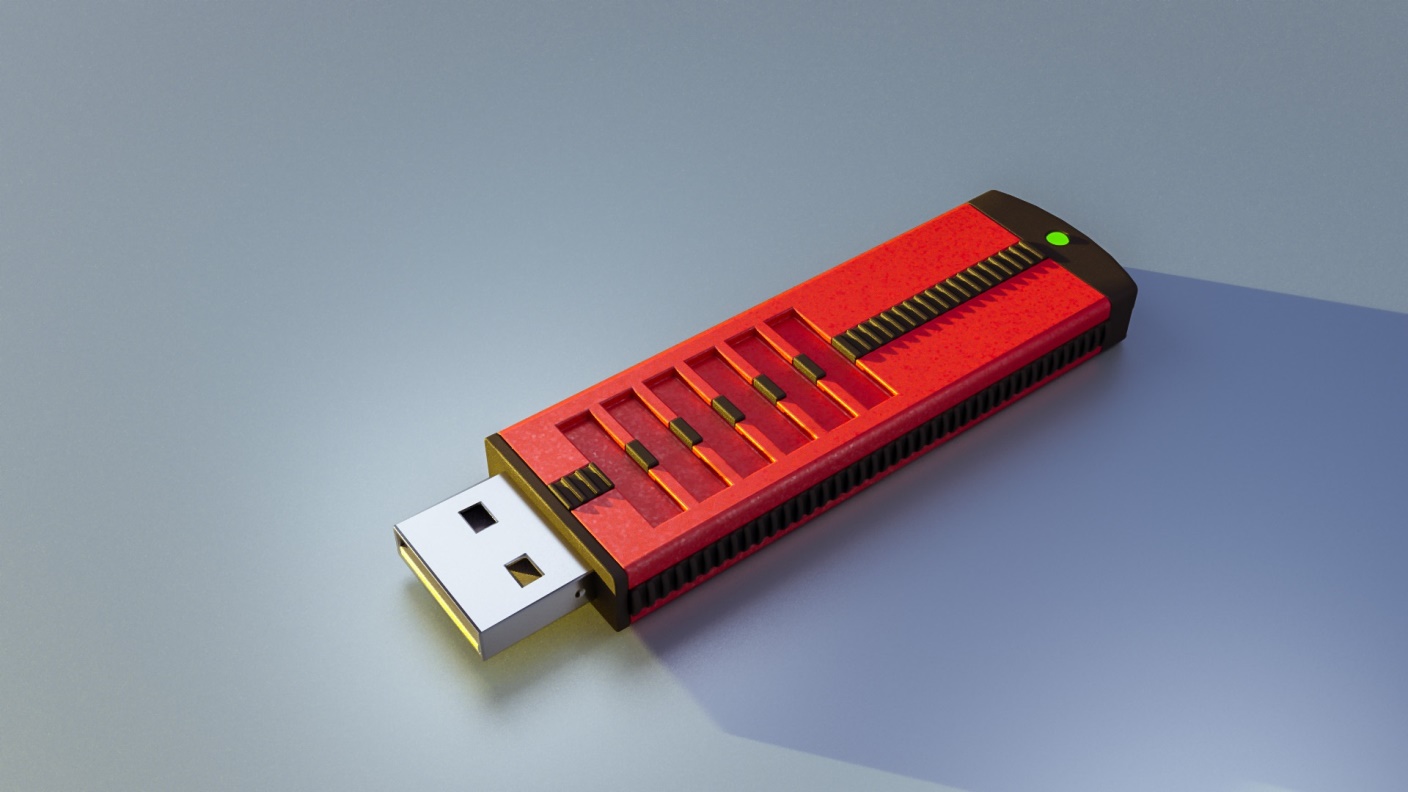 Je bezpečné připojit se na veřejně přístupný nabíjecí či USB kabel? Co s nalezenou USB klíčenkou?
Počítačové hry
Staronová rizika
Nejčastější projevy závislosti
několik hodin činnosti denně

při zákazu agresivita a nespokojenost

nespokojenost při odjezdu na víkend, kde není signál

zvyšování tolerance

neschopnost ovládat touhu po činnosti

lhaní svému okolí o době činnosti.
Nejčastější projevy závislosti
45 % mladých je online takřka konstantně, prakticky dvakrát tolik, než před třemi lety, skoro 2x tolik než v roce 2015

44 % dalších je online několikrát denně.

95 % z nich má chytrý telefon, v roce 2015 to bylo 75 %


Zdroj: Pew Internet (13-17 věk, USA)
Co počítačové hry?
Stovky her na iPadu/Androidu

Dnešní hry jsou více a vice online a hrají se s dalšími lidmi

Vysoká hrozba závislost, narušení vnímání, schopností komunikace
Dnes 2/3 leté děti používají tablety a Youtube

Herní konzole nastupují někdy o rok, dva později

Je obtížné najít hry pro děti

Když už je najdete, děti je hrát nechtějí, není nad pořádnou střílečku
Zásadní riziko pro rodiče v podobě nákupu v aplikacích

Zásadní riziko pro soukromí v multiplayer hrách
Co právě frčí -  FORTNITE
Fortnite – multiplaformní, multiuživatelské
Fortnite, GTA V,  PUBG, Minecraft, World of Warcraft, World of Tanks …

Fortnite lze hrát na PC, konzolích a mobilních telefonech a tabletech

Stojí peníze ač je zadarmo – gamepass, herní předměty

Hraje se s dalšími lidmi – Skype, TeamSpeak, Discord – hlasový/videochat
Podvodníci číhají a oběti lapají
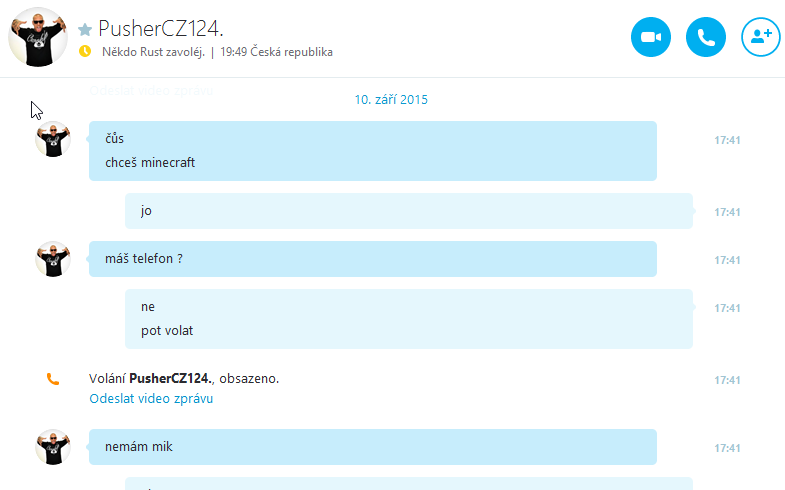 Podvodníci číhají a oběti lapají
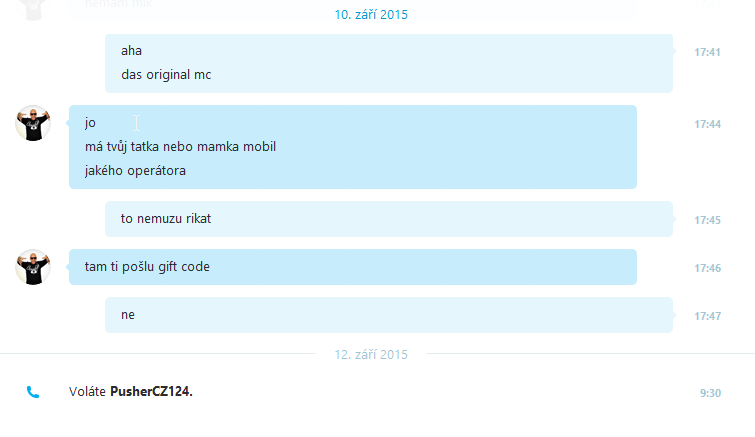 Fortnite – multiplaformní, multiuživatelské
Účty se kradou 

Kompletní herní svět vyvolává ještě větší závislost. 

Stírá se rozdíl mezi reálným a online světem.

Online komunikace může převládnout nad reálnou (offline) 

Důležité čtení:  Závislost na videohrách plní dětem psychologické potřeby
Cizí člověk
Nikdy nepřestane být rizikem
Online svět je nebezpečnější než ten offline
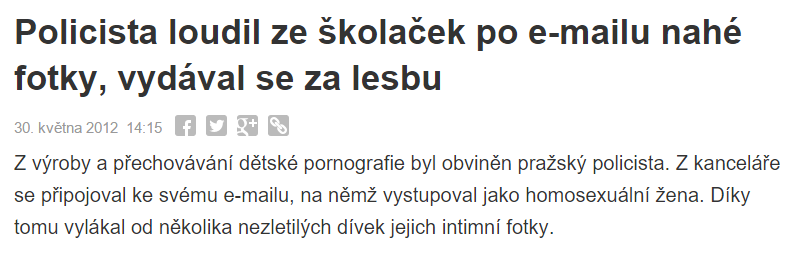 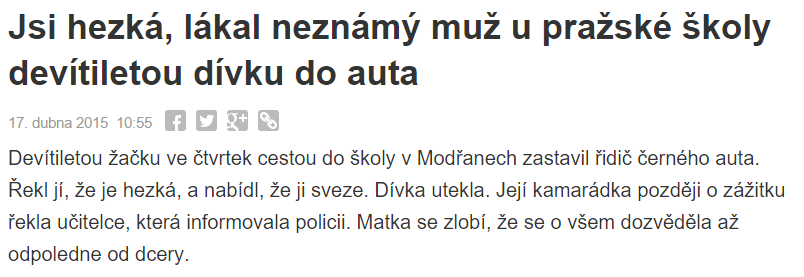 Online svět je nebezpečnější než ten offline
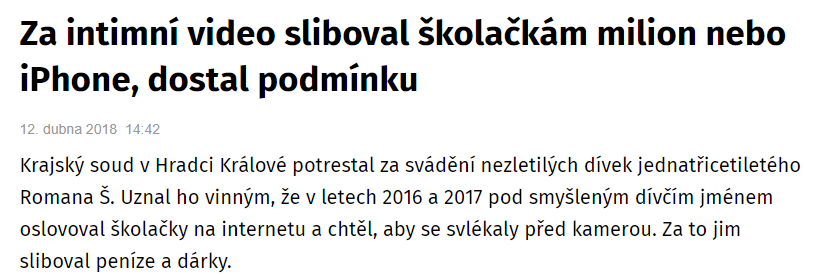 Ahoj, dej mi své číslo
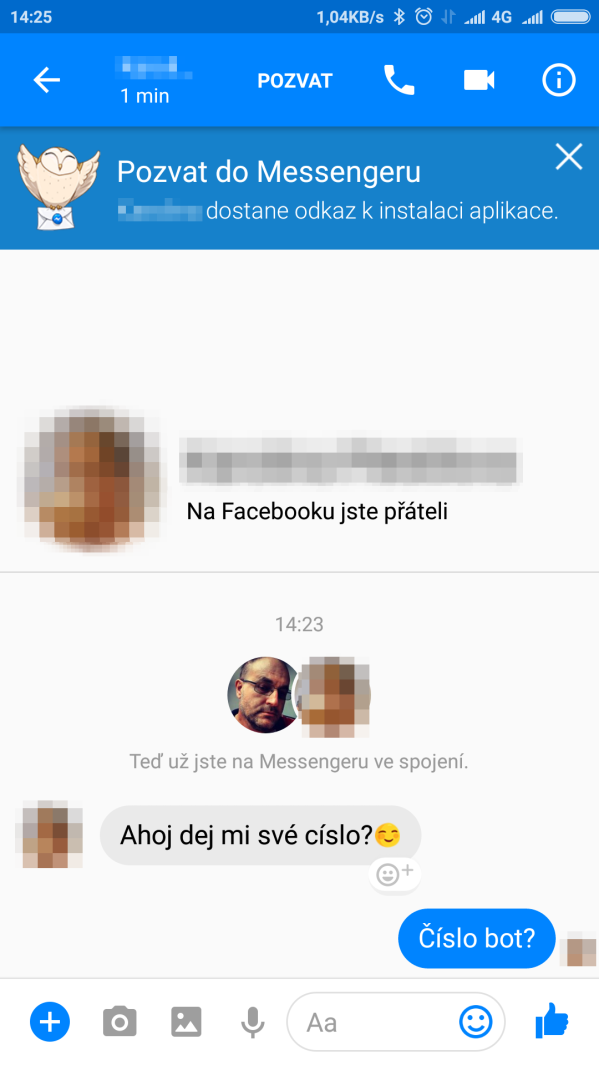 Co dělat, když někdo vytvořil kopii mého profilu a oslovuje moje přátele na Facebooku?
Pozor kdo vám volá
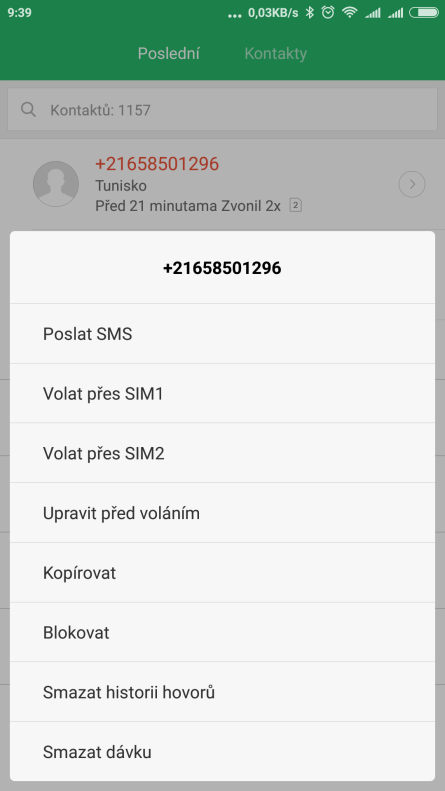 VOLÁ VÁM +21958501296 NEBO NĚJAKÉ PODOBNÉ ČÍSLO? HLAVNĚ NEVOLEJTE ZPĚT!
Někdo to vyřeší
Zachrání nás ti, kdo nás udělali závislými.
Čas je relativní
Kolik času můžou děti trávit na sociálních sítích aniž by to na ně mělo negativní efekt? Jak je ochránit před predátory, pornografií etc.?
Jednoznačná odpověď neexistuje. Čas je velmi individuální, ale děti jsou schopné tam strávit 12 a více hodin denně.


A chránit před …. Čímkoliv …. ? Výchovou, komunikací, důvěrou.
Příliš času online. A čeho je příliš …
54% of U.S. teens say they spend too much time on their cellphones, and two-thirds of parents express concern over their teen's screen time. But parents face their own challenges of device-related distraction
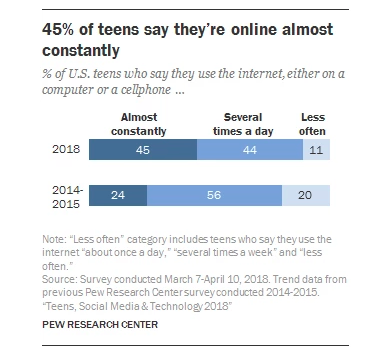 Apple Screen Time
Šikovné děti už nacházejí cesty jako obejít Screen Time v iOS 12
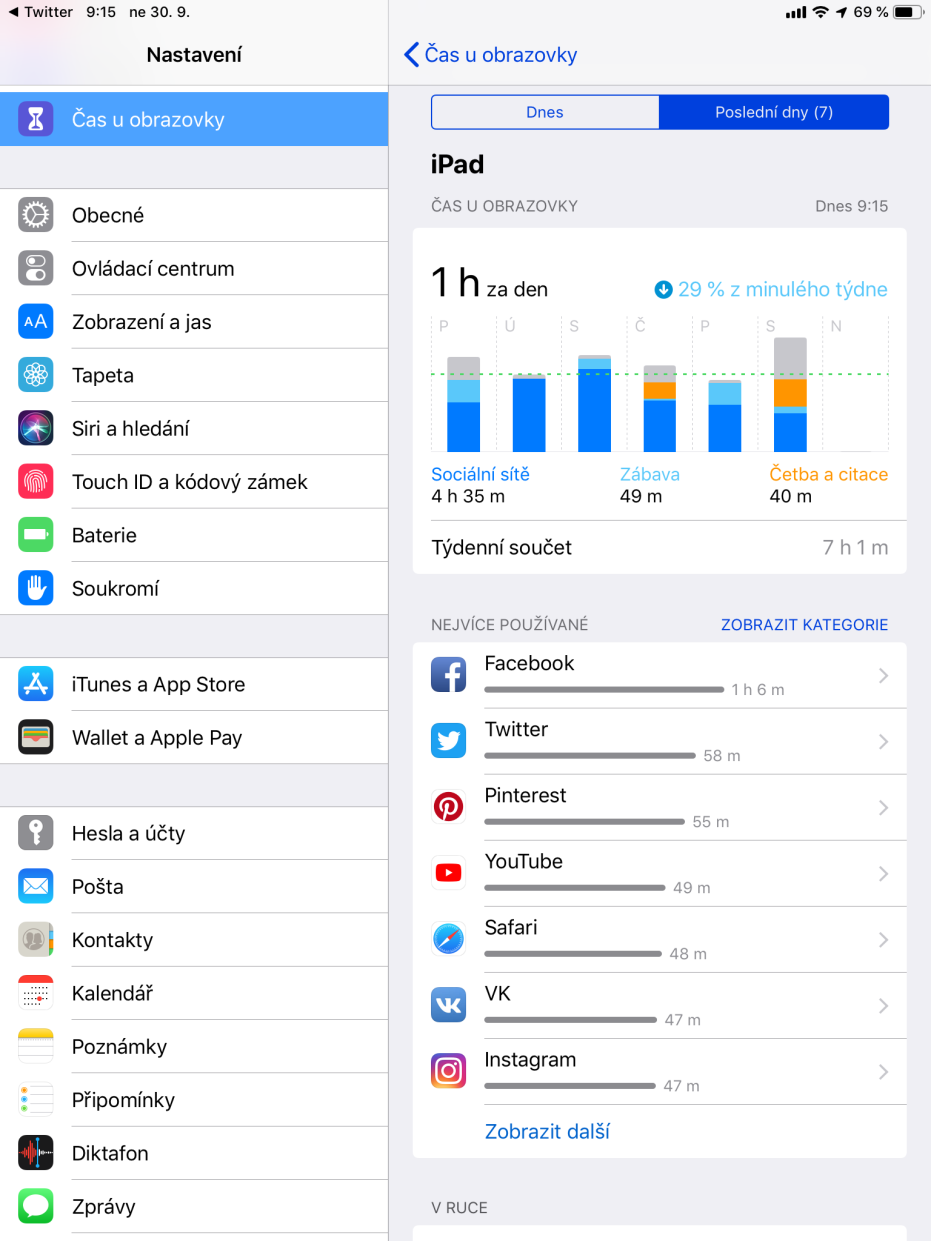 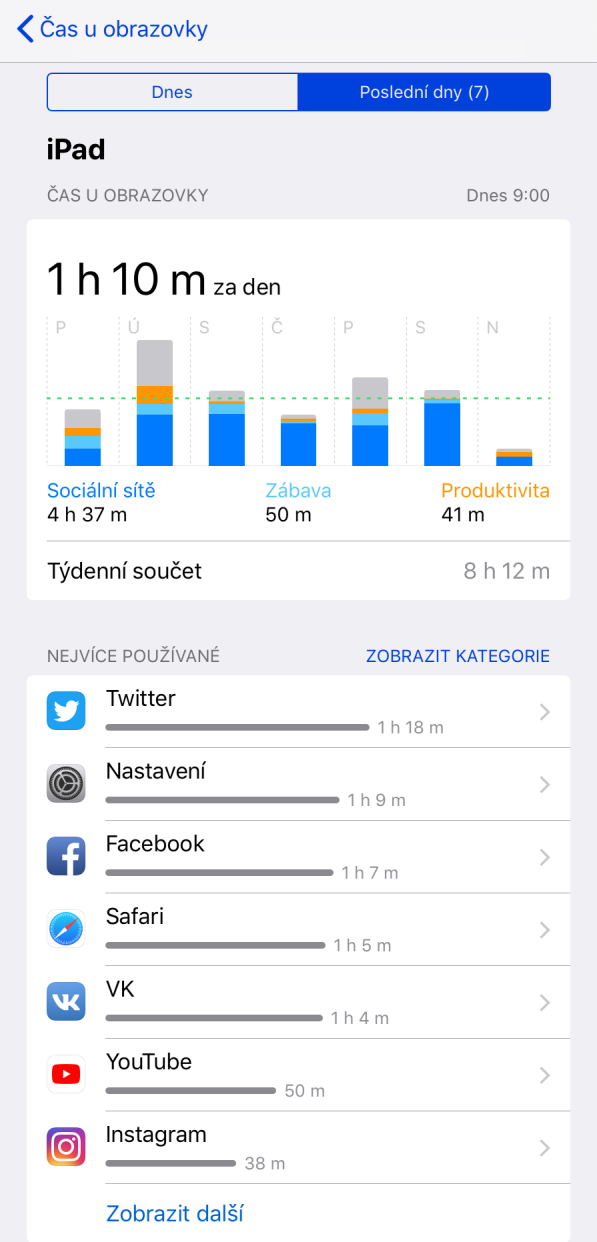 Apple Screen Time
Šikovné děti už nacházejí cesty jako obejít Screen Time v iOS 12
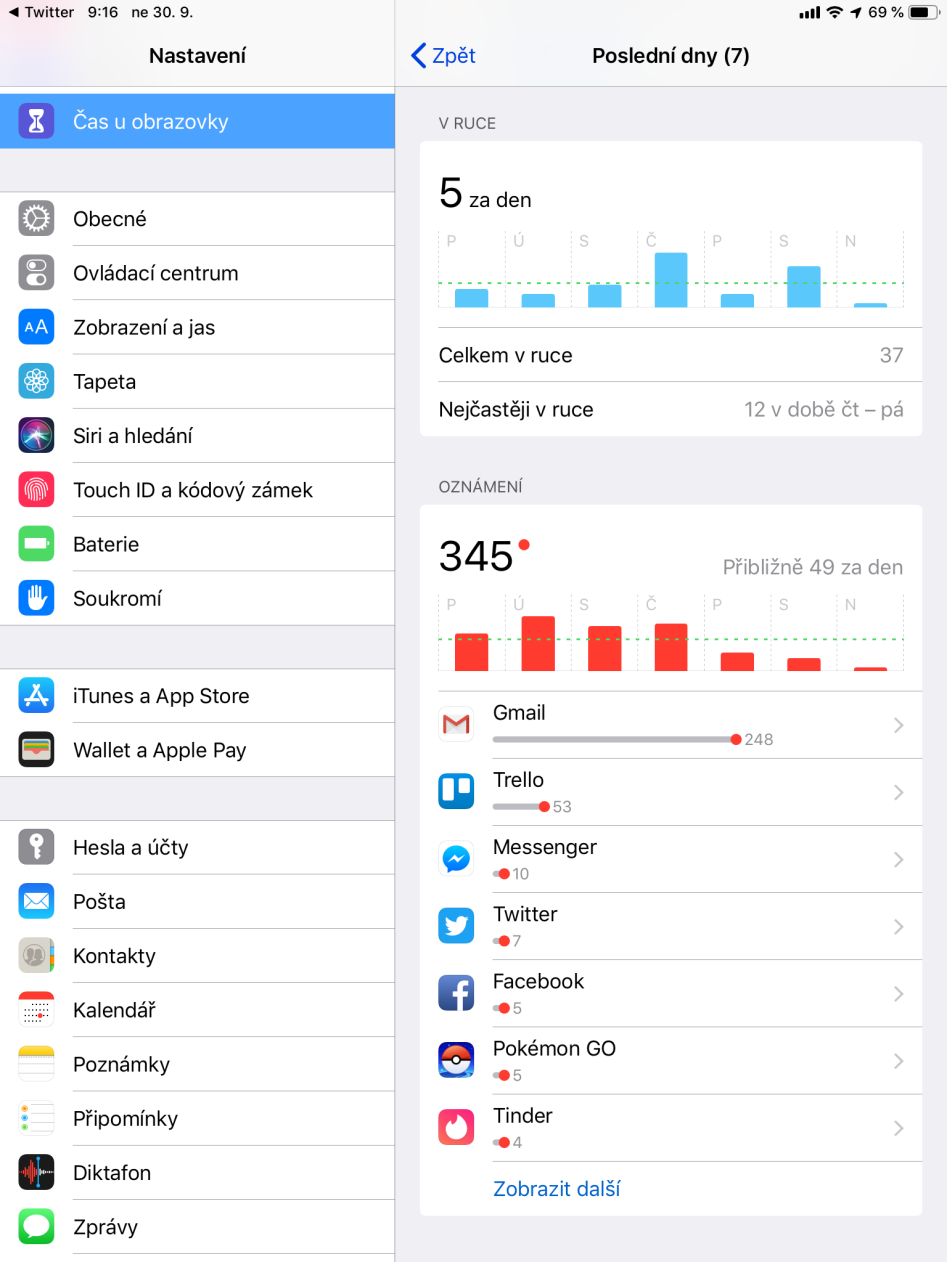 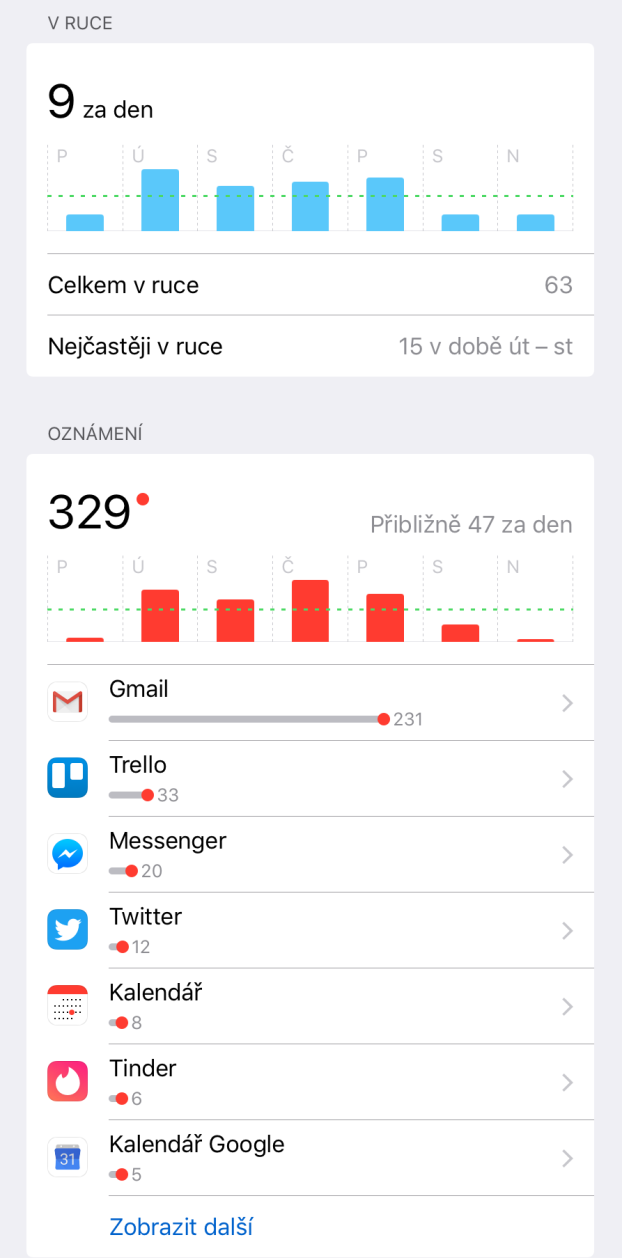 Děti nám vychovává YouTube
Čtení: Raised by YouTube

Skandál běžící od roku 2017. Masová výroba videí mířících na děti 3+ - nevhodných ve všech ohledech

Čtení: Something is wrong on the internet
Děti nám vychovává YouTube
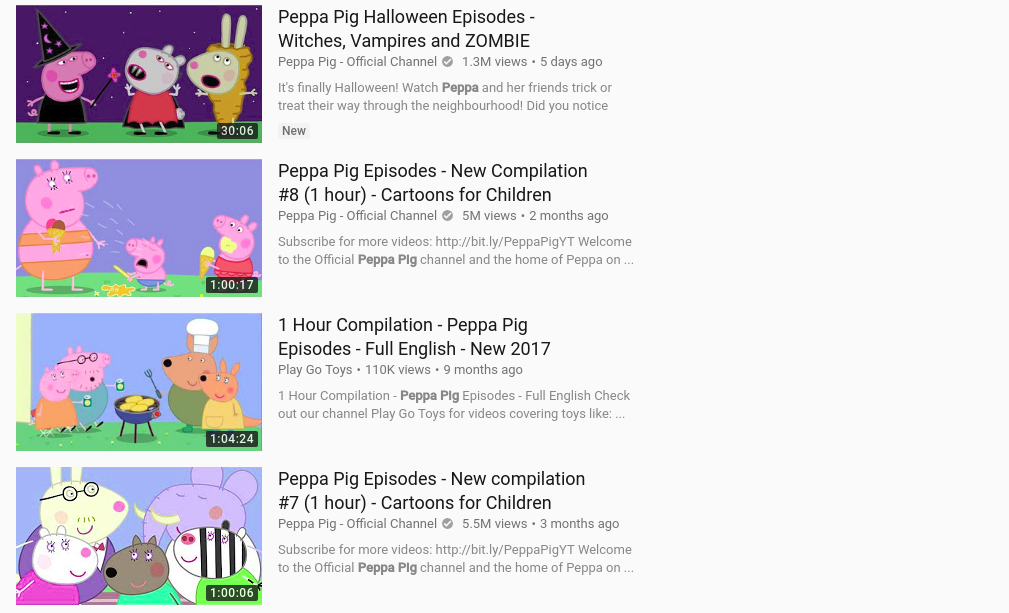 TIP#1306: Jak bezpečně na YouTube pro děti?
Doporučovací mechanismy YouTube
Dětská videa na YouTube ani jinam veřejně nepatří

Přitahují pedofily a doporučovací mechanismy YouTube jim postupně dodávají další a další videa s dětmi

Vlekoucí se skandál ve kterém Google prozatím pouze zakázal komentáře pod videi s dětmi
Tak co s tím časem online/s displeji?
Pro děti pod 18 měsíců doporučují jakékoliv obrazovky vynechat zcela

Od 18 do 24 měsíců doporučují pouze kvalitní obsah (což není záplava nesmyslů z YouTube) a rodiče a děti společně

Od dvou do pěti let (předškolní děti) je doporučeno omezení na jednu hodinu denně.

Nad pět let už žádný jasný počet hodin AAP nedoporučuje
TIP#1366: Kolik času s obrazovkou je pro děti přijatelné?
Tak co s tím časem online/s displeji?
Najít dětem offline aktivity 

Důraz na společné aktivity ale i sportovní aktivity 

Tech-free zóny (jídlo na příklad) 

Vypnout upozornění (FOMO) 

Žádný displej hodinu/dvě před spaním 

Jako rodiče jděte příkladem
TIP#1366: Kolik času s obrazovkou je pro děti přijatelné?
Všechno?
Ani omylem
Ty nové lákavé / nebezpečné věci
Like/líbí

Selfie

Tweet

Blog, food blog

Vlog, youtuber

Hashtag

Checking

Hekr (hacker)

Čít (cheat)

Tinder
Sdílení polohy, dílčí i historické záznamy

Sdílení s kým jsem kde byl

Kamera na počítači/mobilu/tabletu
Webcam trolling 

(podvodné nahrávání videohovoru přes různé komunikační programy, útočník používá falešnou identitu, ke komunikaci je používán software, který umí oběti promítat videosmyčku, tzv. virtuální webkameru)
Co učíme děti? Naučili jme se to sami?
Zveřejňovat „Osobní údaje“ a osobní informace, informace o vás a vaší rodině.

Zveřejňovat osobní fotografie, své či svých blízkých

Psát cokoliv, čeho byste o pár minut později mohli litovat

Klikat na podivné odkazy, které vám někdo posílá v chatu, e-mailu. A jedno, jestli je to někdo koho znáte.

Používat podivné aplikace, slibující nesplnitelné
Telefonní číslo 

Adresu bydliště 

E-mailovou adresu

Adresu pro ICQ, Skype, …

PIN telefonu 

PIN platební karty 


Heslo k vašim účtům je dnes velmi cenné zboží … ale o tom až na dalším snímku.
Online recenze a astroturfing
Mohu věřit online recenzím? Jak poznám falešnou recenzi? A jak je vůbec možné, že existují falešné recenze a falešní recenzenti? Související termín je astroturf  a astroturfing
Můžete věřit online reklamě?
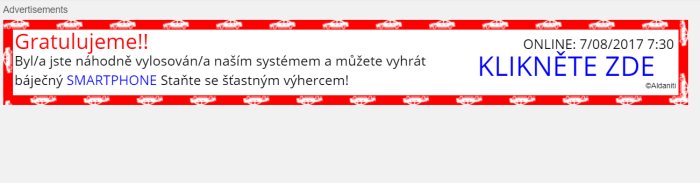 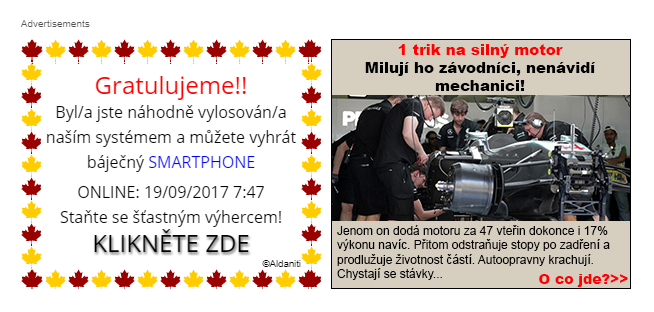 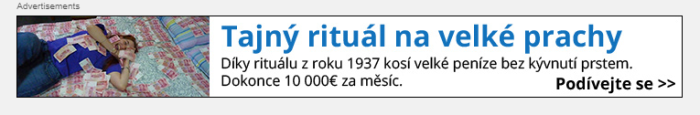 Vyhoření YouTuberů
Skončil Jirka Král, to asi víte

Čtení: Proč si desítky youtuberů v USA stěžují na syndrom vyhoření?

Jenže, YouTubeři jsou teď Instagrameři. 
Jenže, už ve třetí třídě chtějí děti „být Youtuber“
Na co jsme to zapomněli?
Ale jasně. M-platby, nákupy aplikací, nákup v aplikacích, zpoplatněné volání, zpoplatněné SMS, ….

TIP#1277: Jak na mobilním telefonu zakázat m-platby

TIP#1283: Jak na mobilním telefonu zablokovat Premium SMS

TIP#1280: Jak na mobilním telefonu zakázat volání na zpoplatněná čísla
Na co jsme to zapomněli?
Fake news
Fake news miluje Facebook. V Google Zprávách je Google předkládá novým uživatelům. Totéž dělá Seznam.cz na hlavní stránce.  Generuje jim milionové návštěvnosti. 

Mediální výchova? Nedostačující
Na co jsme to zapomněli?
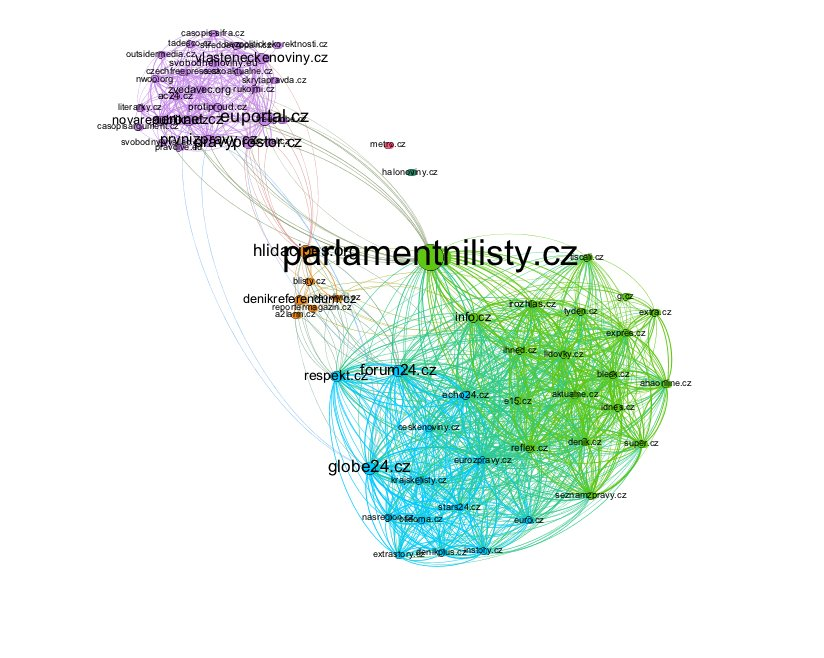 https://twitter.com/josefslerka/status/1048867488216363008/photo/1
Zákazy?
Ani omylem
Některé věci je nutné zakazovat
Zákaz není správné slovo, možná je lepší „omezení“ či „snížení“ dostupnosti – hlavně u nevhodného a škodlivého obsahu. 

Cesta výchovy ale i cesta strojového omezení

Každý filtr či blokaci je možné obejít. Omezení na jednom místě znamená, že se dítě k obsahu dostane někde jinde

Podstatnější je naučit jak se chovat než držet dítě v izolovaném světě

Počítače a Internet neslouží k odkládaní děti aby rodiče měli „čas“

Nemůžete zakazovat něco co sami neznáte
Ale teď na chvíli vážně …
Děti nemají zábrany

Zůstává po nich nesmazatelná problematická digitální stopa

Cokoliv ochotně sdílejí, kopírují

Vymýšlejí si

Netuší kdo je vlastně na druhé straně

Neumí správně nastavit hranici mezi soukromým a veřejným

Neznalost „babiččina pravidla“

Vznikají nové fóbie (FOMO například), nové sociální „třídění“
Když už mobily, tablety, počítače, aplikace, tak s mírou

Musíte je umět dostat pryč, dělat něco jiného, jít ven, mluvit s lidmi, číst si knížku, poslouchat čtenou knížku, …

Je to skvělý způsob na odložení dítěte. Ještě lepší, než dřív byla televize

Nevíme co tyhle všechny změny udělají s komunikačními schopnostmi a dalšími věcmi u dětí
Dítě v síti
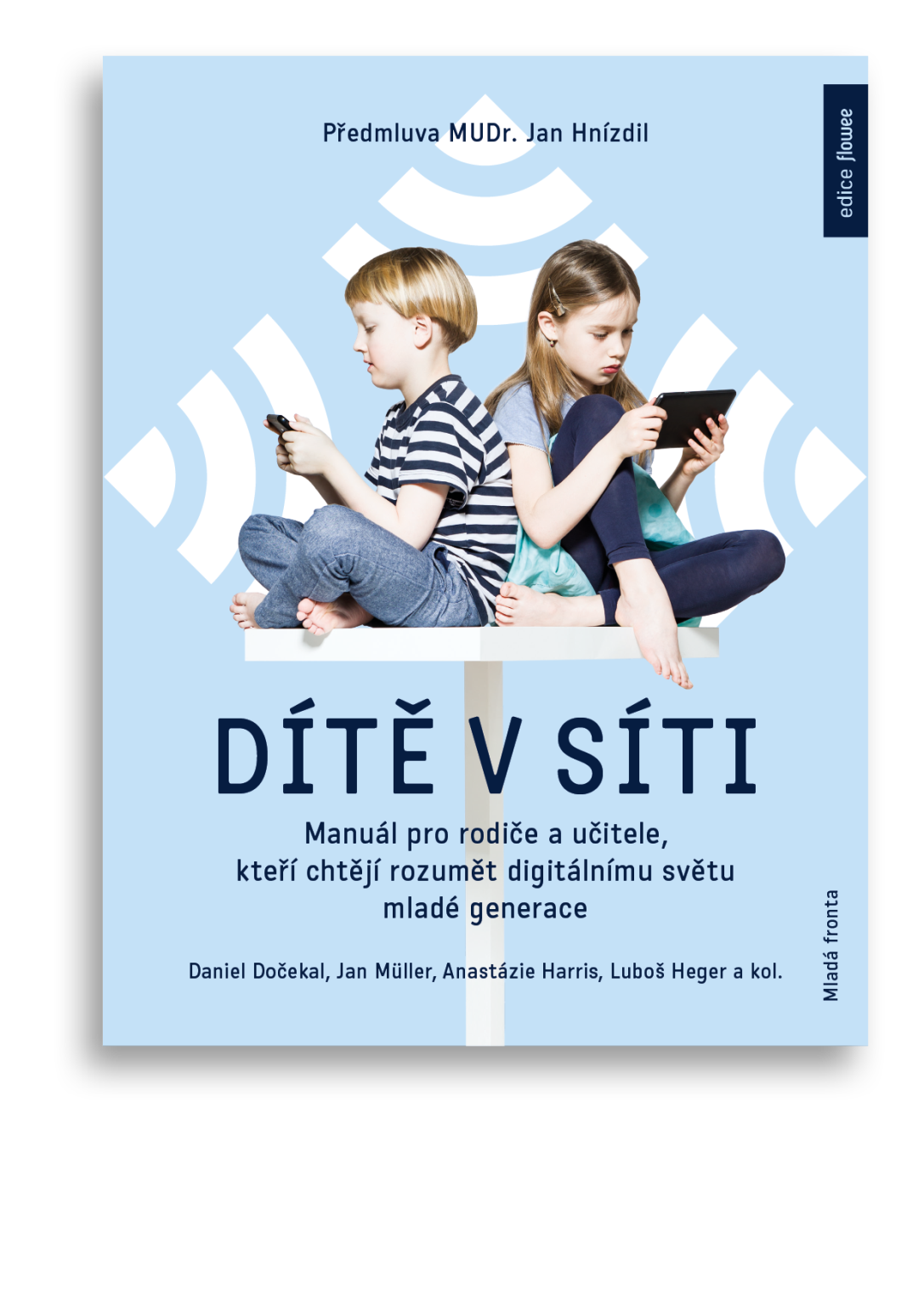 Komplexní návod pro ty, kdo chtějí porozumět přednostem a hrozbám online médií, které tak dramaticky mění život našich dětí
https://www.flowee.cz/ediceflowee/dite-v-siti 

V knihkupectvích 

Online jako kniha

Online jako e-knihy (Alza.cz například)
Daniel Dočekaldaniel@pooh.cz
Někdy na viděnou
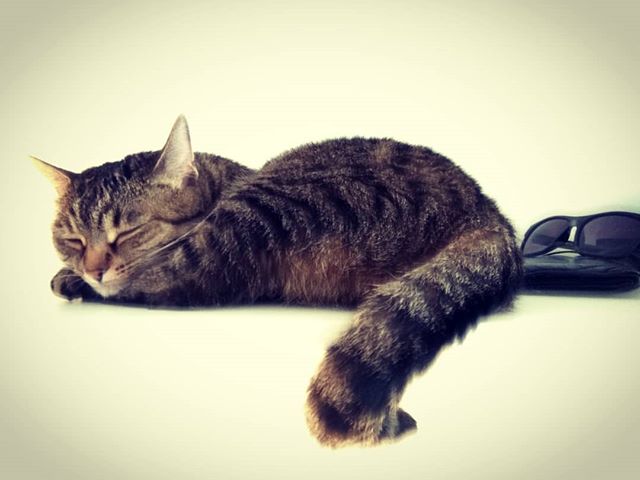 #sisithecat 
dříve #kote
Průvodce bezpečným Internetem, který bezpečný být nemůže najdete na 365tipu.cz
Přílohy – praktické tipy
A čas na otázky a odpovědi
Jak nastavit soukromí na sociálních sítích
Jak nastavit soukromí na sociálních sítích
Facebook, Instagram, WhatsApp, Twitter, Skype, Messenger, atd

Jak nastavit soukromí na Facebooku? 22 kroků, které soukromí stejně nezajistí
Jak nastavit soukromí na Instagramu?

15 kroků, jak nastavit soukromí na Twitteru

Jak nastavit soukromí ve WhatsApp?
Jak na soukromí na (nejen) Facebooku
Mýtus: Nejlepší je Facebook nemít

Pomůže smazat účet na Facebooku, aby mě Facebook přestal šmírovat?

Nepomůže to, pokud už účet máte, smazání nic neřeší. 

Pokud jste ho nikdy neměli, Facebook stejně nejspíš má váš stínový profil. Ty si buduje z vámi navštěvovaných webů a získává o vás informace od lidí co vás mají v kontaktech, dávají na Facebook vaše fotky. zmiňují vás, atd. 

Proto je lepší profil na Facebooku mít a mít ho pod kontrolou.
Jak na soukromí na (nejen) Facebooku
Ochránit si přihlašování k Facebooku

První věc, co musíte ochránit dvoufaktorovým ověřením, je váš e-mail

Jak ochránit účet na Facebooku proti hacknutí? Dvoufaktorovým ověřením přihlášení

Počítač, notebook i mobil, nenechávejte volně přístupný: Zamykejte, chraňte heslem
Jak na soukromí na (nejen) Facebooku
Ochránit si přihlašování k Facebooku

Je bezpečné používat neznámé WiFI?

Aktivujte si informování o přihlašování, šifrování zasílaných notifikačních e-mailů.

Vaše přihlašovací údaje jsou jenom vaše, nikomu dalšímu je nedávejte. Nejenom proto, že je to nebezpečné, ale také proto, že na to Facebook může přijít a zablokovat vám účet.
Jak na soukromí na (nejen) Facebooku
Žádné osobní informace

Linkedin, Facebooku, nikomu nedávejte heslo ke své poštovní schránce)

Vždy platí: co nechcete, prostě říkat nemusíte.

Vaše jméno a příjmení je povinné, ale pokud chcete na Facebooku působit skrytě a anonymně, tak si z „nedodržení“ Pravidel hlavu nelámejte. Viz ostatně Mohu na Facebooku použít nepravé (falešné) jméno?
Jak na soukromí na (nejen) Facebooku
Můžete vypnout možnost vašeho nalezení podle e-mailu a podle telefonu – pokud používáte jiný e-mail a jiné telefonní číslo pro Facebook než pro „normální“ život, tak to sice také pomáhá, ale i tady je vhodné to vypnout. Viz Jak omezit, aby mě na Facebooku šlo najít podle telefonu či e-mailu?
Jak na soukromí na (nejen) Facebooku
Vypněte si i indexování vašich příspěvků vyhledávacími stroji. To co na Facebooku napíšete (veřejně) se tak nebude moci objevovat v Google či Seznamu. Ale pozor, pokud se to nějaký vyhledávač rozhodne nerespektovat, tak to prostě zaindexuje. Obě výše popsané věci najdete v Nastavení -> Soukromí a v Jak omezit přístup vyhledávačů k mému profilu na Facebooku?
Jak na soukromí na (nejen) Facebooku
V Nastavení vašeho profilu, tam kde vyplňujete ty záplavy věcí, je většinou možnost určit, „kdo“ je smí vidět – například kdo smí vidět vaše datum narození – pokud už tam dáváte zbytečné informace, tak je můžete zneviditelnit. Buď nastavením na „Jenom já“ nebo aspoň „Jenom přátelé“. Tady například viz Ohlídejte si nastavení viditelnosti telefonního čísla na Facebooku a pozor, tohle není v Nastavení ale v sekci Informace (About) – www.facebook.com/me/about
Jak na soukromí na (nejen) Facebooku
Příspěvky mají cílení, dobře si to nastavte

Chcete-li mít relativně neviditelný účet, tak cílení příspěvků vždy používejte „jen přátelé“. Neznamená to, že se vaše příspěvky nemohou dostat do cizích rukou (kdokoliv z „přátel“ je může záměrně či omylem dál šířit), ale budete mít klid v tom, že budete řídit kdo „vidí“ co na Facebook dáváte. Pokud se rozhodnete používat veřejné cílení, tak to možné je tak, že si tím nastavíte hranici co na Facebook lze dát – věci co můžete sdělovat veřejně, celému národu.
Jak na soukromí na (nejen) Facebooku
Příspěvky mají cílení, dobře si to nastavte

Pamatujte na to, že pokud píšete komentáře na Stránkách či ve Skupinách, tak jsou veřejně viditelné a můžete tak být vidět někde, kde být vidět nechcete.  Podrobněji viz Kdo vidí na Facebooku moje komentáře?

Zamezte tomu, aby vám někdo mohl psát přímo na váš profil (timeline), případně jenom zrušte možnost aby to viděli další lidé. Budete si to tak moci lépe hlídat. Tohle najdete v Nastavení -> Timeline a označování
Jak na soukromí na (nejen) Facebooku
Pečlivě vybírejte, koho si pustíte do přátel

Hlídejte si žádosti o přátelství a schvalujte je pouze lidem, které opravdu znáte a ideálně si ověřujte, jestli je opravdu poslali. Dejte si pozor na podvodníky, kteří se budou vydávat za vaše přátele. Ať ty co ještě nemáte v přátelích nebo dokonce ty, co už je v přátelích máte

Vypněte si možnost sledování (jednostranná možnost sledovat co píšete na Facebooku, týká se ale tak jako tak pouze veřejných příspěvků). Najdete v Nastavení -> Veřejné příspěvky
Jak na soukromí na (nejen) Facebooku
Seznam přátel by neměl vidět nikdo, ani přátelé

To nejzásadnější s ohledem na „přátele“? Znemožněte aby se někdo mohl podívat koho máte v přátelích, viz Jak skrýt seznam přátel na Facebooku před dalšími lidmi. A nenechávejte ho viditelný ani pro přátele – i těm může někdo hacknout účet a dostanou se tak k dost zásadním informacím.

Tohle se nastavuje v Přátelé -> symbol tužky -> Upravit soukromí. Když už tam budete, změňte si i nastavení dalších dvou položek.
Jak na soukromí na (nejen) Facebooku
Otravné lidi blokujte a nahlašujte

Pokud narazíte na otravné „lidi“, nebojte se využívat blokování. Nepomůže to sice v okamžiku kdy si založí další a další účty, ale komplikuje to situaci a po čase je to přestane bavit.  Viz  Jak na Facebooku zabránit někomu aby mě sledoval?

Vůbec neváhejte s nahlašováním podvodných/fake účtů, pokusů o zlodějnu, závadného obsahu.
Jak na soukromí na (nejen) Facebooku
Čeho jste fanoušky a kam chodíte

Facebook těží z toho, že o vás zjistí co nejvíce informací – z toho čeho se stanete fanoušky, do jakých Skupin se přihlásíte, co komentujete, ale i kde chodíte po webu. Zvažte zda má smysl se stávat fanouškem a dávat jinak najevo co vás zajímá či baví. Na webu se chraňte blokováním inzerce nebo nějakým nástrojem co blokuje sledovací/šmírovací skripty. Podrobněji viz Facebook vás šmíruje, všude kde to jde. Jak se zbavit šmírování Facebookem?

Viditelnost toho čeho jste fanoušky můžete
Jak na soukromí na (nejen) Facebooku
Pozor na Facebook v mobilu

V mobilu bude Facebook zkoušet získat co nejvíce informací – nedávejte mu přístup ke kontaktům, pozor na to, že se bude snažit i zjistit jaké aplikace máte v mobilu. V žádném případě mu nedávejte přístup k SMS, zvažte zda mu dáte přístup k fotografiím.
Jak na soukromí na (nejen) Facebooku
Hlídejte si zmínky a označování. A pozor na rozpoznávání obličejů

Zapněte si nutnost schválení zmínek a označování ve fotografiích – budete se tak moci rozhodnout, jestli tam má označení zůstat či nikoliv. Moc to ale nepomůže, už to že vás někdo označil či zmínil znamená, že tuto informací Facebook má a bude ji využívat. Tohle najdete v Nastavení -> Timeline a označování
Jak na soukromí na (nejen) Facebooku
Hlídejte si zmínky a označování. A pozor na rozpoznávání obličejů

Vypněte rozpoznávání vašeho obličeje ve fotografiích. Sice to moc nepomůže, protože Facebook to stejně bude dělat, ale nebudou se tím aktivovat další mechanismy. Dnes Facebook rozpoznává obličeje i ve videích. Blíže viz Jak znemožnit zneužívání označování (tagging) ve fotografiích na Facebooku. Tohle najdete v Nastavení -> Rozpoznávání obličejů
Jak na soukromí na (nejen) Facebooku
Pozor na geolokaci

Zvažujte zda Facebook (a tím pádem kdokoliv) má vidět kde jste (kde jste byli, s kým jste byli). Větší množství geolokačních informací (včetně těch co se dají vydolovat z fotografií) je nesmírně cenné zboží. Jak pro Facebook tak pro případné útočníky. V Nastavení najdete sekci Poloha, ale víc hledejte v mobilu.
Jak na soukromí na (nejen) Facebooku
Pozor na geolokaci
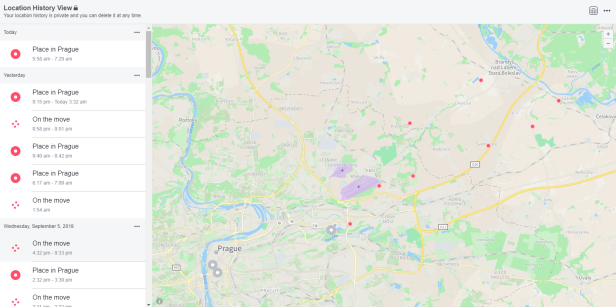 Jak na soukromí na (nejen) Facebooku
Žádné fotky jsou nejlepší fotky

Nefoťte sebe, nefoťte své děti, rodinu, byt, dům, majetek. Nefoťte tak, aby bylo možné určit kde pracujete, bydlíte, chodíte do školy, máte chatu, jezdíte na dovolenou. Nejlepší fotky jsou žádné fotky, ale samozřejmě pokud rádi fotíte, tak si vybírejte takové fotky, které neohrožují soukromí. Vaše i dalších lidí.

 Tady zejména viz Je bezpečné dávat na Facebook fotografie mých dětí? Na co bych měl/měla myslet?
Jak na soukromí na (nejen) Facebooku
Žádné fotky jsou nejlepší fotky

U fotek nezapomeňte na nastavení dostupnosti alespoň na „Jenom přátelé“.  Případné nastavování se děje v Fotky a u jednotlivých fotek a fotoalb.  A pozor na situaci popsanou v Nastavte si Instagram aby sdílel fotky na Facebook jako (ne)veřejné. A nejenom Instagram

Další lidi ohrožujete hlavně tím, že vámi nahrané fotky Facebook okamžitě prožene rozpoznáváním obličejů. Fotky jsou obecně zásadně rizikové tím, že když se k nim dostane někdo cizí, může je zneužit.
Jak na soukromí na (nejen) Facebooku
Vypněte si ty záplavy upozornění (notifikací)

Sice to ne zcela souvisí se soukromím, ale vyplatí se to – s ohledem na zachování zdravého rozumu a vyvarování se budování závislosti. Facebooku se klidně věnujte, ale ne vždy když s něčím pípne. Tady i viz Kde a jak ve Facebooku nastavit upozornění? A najdete to v Nastavení -> Upozornění
Jak na soukromí na (nejen) Facebooku
Platební karty a informace

Vyvarujte se poskytnutí platebních informací Facebooku nebo čemukoliv na Facebooku – náhradní vhodnější řešení je oklikou přes PayPal. A k nalezení v Nastavení -> Platby.
Jak na soukromí na (nejen) Facebooku
Nepropojujte Facebook s dalšími aplikacemi

Pokud nemusíte, nepropojujte Facebook a Twitter ani Facebook a jakékoliv další aplikace. Rizikové je to sice minimálně, ale dáváte tím Facebooku další informace o vás. V tomto bodě není řeč o aplikacích co získávají přístup k vašemu účtu (byť takto je získají také). O těch je řeč v bodě 15
Jak na soukromí na (nejen) Facebooku
Nepoužívejte Facebook pro přihlašování k dalším službám

Další služby na Internetu i v mobilním telefonu vždy používejte se samostatnými přihlašovacími údaji a ochranou dvoufaktorem tam, kde je to potřeba. V žádném případě nepoužívejte Facebook (ale ani jiné sociální sítě) pro vytvoření účtu a přihlašování. Pokud jste to už udělali v minulosti, tak se v dané službě podívejte, jak je možné vytvořit si klasické přihlašovací údaje a udělejte to. 
Řeč je o tom i v Sociální přihlašování? K čemu je to dobré. A na co si dát pozor. Tentokrát i pro tvůrce webů
Jak na soukromí na (nejen) Facebooku
Velmi pečlivě si hlídejte, jakým aplikacím dáte práva k vašemu účtu.

Dnes už to sice není takový „wild wild west“ jako v době toho co dnes známe jako skandál s Cambridge Analytica, ale stále platí, že si musíte hlídat komu (čemu) jste dali práva k přístupu k vašemu účtu a komu je v budoucnu dáte. Je jasné, že pokud teď některou aplikaci odeberete, tak data co z vašeho účtu vydolovala už prostě má a vy s tím nic nenaděláte. 

Myslete ale na to až budete některé „nové“ aplikací něco dávat – může získat všechny vaše příspěvky, seznam přátel, vaše fotografie, videa a řadu dalších informací.
Jak na soukromí na (nejen) Facebooku
Omezte využití v inzerci

Bývá dobré omezit jak vás může Facebook využívat pro inzerci. Prostě to po-vypínejte jak nejvíce je to možné, ale moc si od toho stejně neslibujte. Nezapomeňte, že váš inzertní profil se odvíjí od toho o čem byla řeč už výše – čeho jste fanouškem, na jaké weby chodíte, atd.  

Hodit se bude Jak zjistím představu Facebooku o mých zájmech. Jak nastavit cílení reklamy na Facebooku? a hledejte v Nastavení-> Reklamy.
Jak na soukromí na (nejen) Facebooku
Myslete než něco začnete psát nebo budete chtít odeslat

Něco co vás asi trochu poděsí je, že pokud rozepíšete příspěvek (ať už textový nebo fotku či video) a pak ho nedokončíte a neodešlete, Facebook si ho stejně schová a bude ho analyzovat. Nic s tím udělat nemůžete.

POZNÁMKA: Ne, Facebook neposlouchá co říkáte a co říkají lidi okolo vás. Je to jeden z mýtů, ale nelze se divit, že si to lidé myslí
Jak na soukromí na (nejen) Facebooku
Nastavte si co Facebook udělá s účtem až zemřete

Popravdě? Měli byste zajistit, že vaši pozůstalí získají přihlašovací údaje k Facebooku a dalším službám – do závěti byste měli dát přístup k vašemu správci hesel (a používat ho velmi důsledně). 

V Nastavení Facebooku ale můžete odmítnout „memorializaci“ (vytvoření nesmazatelného pomníčku) a nastavit, že se má váš účet smazat. Vaši pozůstalí ale stejně mohou mít problém to Facebooku dokázat, takže řešení se závětí je praktičtější.
Jak na soukromí na (nejen) Facebooku
Pozor na podvody, phishing …

Nenaleťte. To je jedno z nejvíce podstatných pravidel. Na falešné účty, na útočníky kopírující vaše přátele, na podvodné maily a zprávy. Přečtete si i Jak zjistím kdo si prohlížel můj profil na Facebooku? a Co dělat, když někdo vytvořil kopii mého profilu a oslovuje moje přátele na Facebooku?

Důležité je, že pokud máte dvoufaktor tak šance na to, že vám někdo ukradne účet je velmi malá. Pokud ale přeci jen, tak viz Co udělat, pokud mi někdo hacknul Facebook? Co dělat, když na mém účtu jsou divné příspěvky?
Jak na soukromí na (nejen) Facebooku
Chraňte si počítač i mobil

Mimo již zmíněné nutné ochrany odemknutím heslem nebo jiným bezpečným způsobem je nutné zmínit i potřebu kvalitního antivirového programu, antimalware a všech zásad bezpečného chování. 

Pro Facebook je obzvlášť nebezpečné si pořídit nějaké rozšíření prohlížeče, které bude umět zneužívat otevřený Facebook.
Jak nastavit Instagram?
Jak nastavit Instagram?
První dostatečně vhodné řešení (zejména třeba pro dětské účty) je to, že si účet nastavíte jako soukromý. Probrané je to v Mohu mít na Instagramu soukromý  účet? Co to všechno znamená?

 Nezapomeňte ještě, že cokoliv budete na Instagramu psát za komentáře pod cizí fotky budou vidět další lidé.


Detailně viz Jak nastavit soukromí na Instagramu?
Jak nastavit Instagram?
Na Instagrma nedávejte nic co je soukromé a důvěrné či citlivé.

 Ani do profilové fotky nemusíte dávat svůj obličej.

nedávejte do popisku účtu žádné informace o vás. Nepatří tam věk (bohužel dost často to udělají děti), bydliště, telefonní čísla, e-mail. Na Instagramu je stále možné se i vyhnout použití skutečného jména. 

 Telefonní číslo sdělené Instagramu bude samozřejmě znamenat, že ho Facebook okamžitě využije pro další dohledání kdo jste.
Jak nastavit Instagram?
Vůbec se nerozpakujte blokovat kohokoliv, kdo vás obtěžuje, otravuje nebo je to na první pohled fake účet. Nebrání to tomu, aby se na váš účet dívali z jiného účtu nebo na webu (na soukromé účty se nejde na webu dívat), ale aspoň jim to znesnadní.

Při fotografování dalších lidí, zejména vlastních dětí a rodiny, pamatujte na to, že tím možná také narušujete jejich soukromí.

DŮLEŽITÉ: Pokud nemáte soukromý účet, jsou všechny vaše fotky, videa, příběhy i obsah v IGTV volně dostupný komukoliv. Kdokoliv si je může stáhnout a zneužít.
Jak nastavit Instagram?
Pokud to není nutné, tak nepropojujte účet na Instagramu s vaším účtem na Facebooku 

Rozhodně nedávejte Instagramu přístup ke kontaktům v telefonu 

Nastavte si schvalovánípříspěvků, kde vás označili. Dozvíte se tak o označení v nějaké fotce či příspěvku schválíte či neschválíte. Je dobré vědět, že toto nejde zakázat.  

Při používání hashtagů se vyhněte těm, které jsou nějakým způsobem rizikové či nevhodné
Jak nastavit Instagram?
Pokud chcete, můžete omezit možnost komentování z „kdokoliv“ na kombinaci sledujících/sledovaných. Případně využít i dalších možností. Může to být poměrně praktické, zbavíte se tak záplavy spamu od fake/robotických účtů.

Pamatujte na dodržování autorského práva, může vás to přivést do problémů. Viz Je legální používat na Instagramu aplikaci Repost? Jak je to se sdílením cizích fotografií?
Jak nastavit Instagram?
Jedno z nejzásadnějších pravidel co platí u všech sociálních sítí a online služeb – nikdy nedávejte své přihlašovací údaje někomu dalšímu. Zadávejte je jenom v aplikaci Instagramu na mobilu a jenom na www.instagram.com. Vylákat tyto údaje bude cíl řady útočníků – budou chtít ukrást a zneužít váš účet. Rozhodně si chraňte účet na Instagramudvoufaktorovým ověřením.

Instagram umožňuje u fotografií určit geolokaci – je to jedna z dalších věcí, které se možná budete chtít vyhnout.
Jak nastavit Instagram?
Řada způsobů jak vás připravit o účet je založená na snahách lidí zjistit nezjistitelné. Třeba na tom, že je zajímá Jak na Instagramu zjistit, kdo si uložil mou fotku. Zjistit to nejde. Stejný problém je Jak zjistím, kdo mě na Instagramu přestal sledovat? a Jak zjistím kdo si prohlížel můj Instagram?

Pokud  už snad někdo získal přístup k vašemu účtu? Jak se s tím vypořádat najdete v Co udělat, pokud někdo získal přístup k vašemu Instagramu
Jak nastavit Twitter
Jak zabezpečit Twitter
Viz 15 kroků, jak nastavit soukromí na Twitteru

Přeci jen je to méně používané, takže podrobně to neprojdeme
Jak nastavit WhatsApp?
Jak zabezpečit WhatsApp
Viz Jak nastavit soukromí ve WhatsApp?

WhatsApp je vázáno na telefonní číslo a tím pádem nehrozí žádné nebezpečí z prozrazení přihlašovacích údajů (a nelze si žádné heslo pro přihlášení nastavit) – znamená to ale to, že si musíte chránit mobilní telefon. Jak tím že ho budete bezpečně zamykat, tak ochranou pro případ ztráty.

Ochrana proti ukradení účtu je hlavně v povolení dvoufaktorovéhoověření. Podrobněji viz Jak na WhatsApp zapnout dvoufaktorové ověření a proč to určitě udělat?
Jak zabezpečit WhatsApp
Zprávy posílané ve WhatsApp jsou šifrované (automaticky, ale můžete si to u každé konverzace ověřit) a ukládají se v mobilním telefonu – takže opět platí, že je nutné mít zabezpečený telefon. Dobré je v nastavení si zapnout upozornění na změny šifrovacích kódu (security code). Šifrování znamená, že na serverech WhatsApp nejsou (neměly by být) vaše zprávy ani obrázky dostupné v čitelné podobě.
Jak zabezpečit WhatsApp
WhatsApp je zaplavený podvodnými a spamovacími zprávami – ty zpravidla využívají toho, že se jim podaří někoho nezkušeného či hloupého přesvědčit, aby zprávu rozeslal na všechny své kontakty (WhatsApp v roce 2018 omezuje odeslání na max 20 adresátů). Bývají to i české podvody týkající se kuponů (Lidl, Kaufland, akvaparky, atd).. 

Tradičně platí, že si do kontaktů nepřidávejte lidi co neznáte a buďte velmi obezřetní co vám kdo píše. Pokud si někdo nechá hacknout účet, tak je možné že vám nepíše one, ale někdo cizí.
Jak zabezpečit telefon/tablet
S mobilním telefony je dnes zásadní problém v tom, že jsou chytré a obsahují příliš věcí, které by se neměly dostat do cizích rukou. Mimo to ještě obsahují SIM a jsou spojený číslem u operátora a tím schopností způsobit finanční škodu (telefonování, posílání SMS a m-platby).
Jak nastavit soukromí v mobilním telefonu či tabletu? Jak si chránit mobilní zařízení?
Jak nastavit Telefon či tablet?
Jak zabezpečit telefon/tablet
Odemčení telefonu (mobilního zařízení)

Jedna z nejvíce důležitých věcí. Po zapnutí se musí váš telefon ptát na PIN SIM karty, pokud tomu tak nebude, může kdokoliv zneužít vaši SIM. At už ve vašem telefonu nebo ve vlastním. Po aktivaci (odekmutí) SIM je nutné aby mobil (tablet) měl zámek displeje v bezpečné podobě (heslo, PIN, otisk prstu, obličej). Podrobněji viz Počítač, notebook i mobil, nenechávejte volně přístupný: Zamykejte, chraňte heslem

Ověřte si i to, že telefon je nastavený tak, aby po určitém počtu neuspěšných pokusů o odemčení prostě všechno smazal.
Jak zabezpečit telefon/tablet
Na zamykací obrazovku nepatří upozornění

Vypněte si všechna  upozornění, která se objevují na zamykací obrazovce (na neodemčeném telefonu). Může se k nim dostat kdokoliv, kdo dostane váš telefon do ruky. 

Vypněte přístup k aplikacím ze zamykací obrazovky
Vypněte možnost spustit Siri (nebo jiného asistenta) přímo ze zamykací obrazovky. Nenechávejte ani možnost spustit fotoaparát.
Jak zabezpečit telefon/tablet
Polohové služby, geolokace

Geolokace, určení polohy, jsou na jednu stranu rizikové - někdo může informace využít, může získat informce ze zařízení, může je získat od Google či Apple. Na druhou stranu ale mohou být také užitečné - správně nastavené a zabezpečené vám umožní vyhledat ztracené či odcizené zařízení. Případně i pomoci v tom, kam se vám zatoulalo dítě. Pro příklad viz Google Najdi moje zařízení vám může říct kde je mobil. Ale také třeba kde je vaše dítě
Jak zabezpečit telefon/tablet
Smazání na dálku 

 Vedle vyhledání ztraceného/zapomenutého zařízení je nutné nastavit i možnost smazání na dálku. Viz Jak chránit tablet či telefon pro případ ztráty či odcizení? Pokud o telefon přijdete krádeží, bývá dobré to nahlásit do policejní databáze, IMEI telefonu si tak rozhodně zjištěte a dobře uložte.
Jak zabezpečit telefon/tablet
Ochrana účtu co je spojený s mobilním telefonem

Dnes každý chytrý mobilní telefon používá účet - u Apple nebo u Gogole - pro přihlášení, synchronizaci, zálohování, obnovení. Tento účet musíte pečlivě chránit proti krádeži - klasicky je nutné dvoufaktorové ověření. 

Sifrování obsahu paměti i paměťových karet
U mobilních zařízení platí, že by vždy měla používat šifrování pro paměť i paměťové karty. Podrobněji viz Jak chránit váš telefon s Androidem šifrováním? A proč to dělat? a Jak chránit váš iPhone či iPad šifrováním? A proč to dělat?
Jak zabezpečit telefon/tablet
Pozor na škodlivé aplikace

Na Androidu vždy instalujte jenom z Google Play nebo skutečně věrohodných a ověřených zdrojů (i Apple a iOSu to není nutné tolik řešit). Co vás ale nepotěší, že jak v Google Play tak v App Store se mohou objevit škodlivé aplikace - šmírovací, vyhrádající informace, okrádající přes platby v aplikacích nebo přes aktivaci předplatného. Věnujte se pečlivě studování recenzí a komentářů k aplikacím, které nepatří mezi ty známé a ověřené.

Hlídejte si i jaká práva po vás aplikace budou vyžadovat - bude obtížné to posoudit, zejména pokud tomu uplně nerozumíte, ale je dobré se to naučit.
Jak zabezpečit telefon/tablet
TIP: V Co nikdy nedělat na pracovním počítači, telefonu či tabletu. Opravdu nikdy je docela hodně užitečných věcí týkajících se nevhodných činnosti na pracovním telefonu.

Nenechávejte v mobilu či tabletu aplikace, které nepoužíváte. Viz Jak najít zbytečné aplikace ve vašem iPhonu či iPadu? A jak se jich zbavit?

Brouzdání po Internetu může přinést problémy
Stejně jako v počítači i v telefonu je nutné být ve střehu pri brouzdání po Internetu. Na Androidu se může někdo/něco pokoušet instalovat aplikaci. Může dojít k zneužití nějaké bezpečnostní chyby. Klasické "neklikám na každou hloupost" pomáhá.
Jak zabezpečit telefon/tablet
Antivirové software

V mobilním telefonu nemůžete mít klasické antivirové software, které vás opravdu bude chránit před viry. Pro Apple (iOS) to vůbec nedává smysl (a ani neexistují) a pro Android sice existují, ale nic reálného neumí. Viz Potřebujete antivir na mobilním telefonu? Fungují vůbec?
Mobilní antiviry mohou alespon pomoci v řešení toho, jaká práva (viz předchozí bod) vyžadovaná aplikacemi mohou být riziková. Na to je ale opravdu nepotřebujete.
Jak zabezpečit telefon/tablet
Aktualizujte

Aktualizujte samotný operační systém, aktualizujte i aplikace. Je jasné, že s operačním systémem to bude občas těžké (starší modely nemívají už šanci ani na novější iOS a přístup výrobců telefonů s Androidem je dost katastrofální), ale důležité to je. Stejně jako je důležité mít aktuální aplikace.
Jak zabezpečit telefon/tablet
Nepřipojujte se na neznámé WiFi a vypněte automatická připojování

Ano, neznámé WiFI jsou nebezpečné. Stejně jako jsou extrémně nebezpečné otevřené WiFI (bez zámečku a hesla). Viz Je bezpečné používat neznámé WiFI? Pro větší bezpečnost můžete začít používat VPN, virtuální privátní sítě. A také rozhodně viz U kterých WiFi sítí si zapínat a nezapínat automatické připojování (Wi-Fi mýty)
Jak zabezpečit telefon/tablet
Zálohujte

Samozřejmě, všechno je potřeba zálohovat. Kontakty, nastavení telefonu, aplikace a jejich data, soubory, fotografie. Dnes je to značně zjednodušené v tom, že jak iOS tak Android umí zálohovat vše podstatné do "cloudu" nebo průběžně synchronizují.

Cloudové zálohování můžete samozřejmě brát jako bezpečnostní riziko (někdo se může dostat k záloze). Pokud ho nebudete používat, měli byste najít cestu jak zálohovat mobil lokálně - na SD kartu, do počítače.
Jak zabezpečit telefon/tablet
Root či jaiblbreak? 

O tomhle je řeč v Je bezpečné si rootnout Android či udělat jailbreak iPhone či iPadu? a stručně řečeno, tímto směrem se nevydávejte.

Přidejte si kontakty pro případ nehody

Užitečné může být na přihlašovací obrazovku přidat kontakty pro případ nehody. Pomůže to pro případ (poctivého) nálezce teleofnu nebo (zejména) v okamžiku vaší nehody.
Jak zabezpečit telefon/tablet
Nevolejte zpět na neznámá čísla

Pozor na podvody v podobě čísel vypadajících jako místní ale ve skutečnosti zahraniční či zpoplatněná. Tady se vyplatí dodržovat to, že prostě na čísla co neznáte nikdy nevoláte zpět. 

Nezůstávejte přihlašení k online službám

Pokud vám jde opravdu o bezpečnost, tak si v mobilu nenechávejte spuštěné a přihlášené Facebooky a vůbec další online aplikce. Prostě se odhlašujte a znovu přihlašujte - ale pozor, musíte se přihlašovat heslem přímo psaným, nikoliv vloženým nějakým tím správcem hesel. Celé to bude dost nepraktické, takže tohle je opravdu jen pro ty hodně paranoidní.
Jak zabezpečit telefon/tablet
Nenabíjejte z neznámých zdrojů/kabelů

Vyvarujte se nápadů srčit do telefonu kabel neznámého původu jen tak někde trčící. Nikdy nevíte co může způsobit - od snahy napadnout vaše zařízení až po 220 V přímo do telefonu a jeho efektivní (a efektní) zničení.

Vypněte si m-platby, volání na zpoplatněná čísla a nákupy v aplikacích

Zejména u telefonu dětí jde o zásadní věc, ale i u telefonu dospělého se to může velmi hodit. Zamezte možnosti platit přes mobil (m-platby) a volat/posílat SMS na čísla zpoplatněná nad běžný rámec. Podobně je to s nutnosti znemožnist nákupy v aplikacích buď zcela nebo je podmínit zadáním hesla.
Jak nastavit počítač?
Jak zabezpečit počítač
Hesla, ale o tom už byla řeč mnohokrát. Unikátní, složitá, používat správce hesel

Aktualizovat, nestahovat/nepoužívat podezřelé software, mít antivir, antimalware a zálohovat

Více lidí? Každému pořiďte účet

V prohlížečích pozor na malware, rozšíření, phishing

Počítač (notebook zejména) musí vyžadovat přihlášení

Notebook lze (a měli byste) nastavit na dálkové smazání i vyhledání
Jak zabezpečit počítač
Disky v počítači je velmi vhodné šifrovat

Pozor na externí média a USB klíčenky 

Cloudové služby nejsou skutečně soukromé (Google Disk, Dropbox, Office365, One Drive, atd) 




Velmi podrobně popsáno v Jak nastavit soukromí a bezpečně se chovat na počítači
Bezpečně na počítači  v práci
Co nikdy nedělat na pracovním počítači, telefonu či tabletu. Opravdu nikdy.

Nikdy neukládejte soukromé soubory na pracovní zařízení
Mobilní telefon nepoužívejte pro osobní fotografie

Nenavštěvujte žádné weby, které nemají něco společného s vaší prací

Neřešte osobní věci ve firemním chatu
Bezpečně na počítači  v práci
Co nikdy nedělat na pracovním počítači, telefonu či tabletu. Opravdu nikdy.

Rodinný příslušník ani cizí člověk nemá ve firemním počítači co dělat
Pozor na připojování k neznámým sítím a případnou nutnost používat VPN

Nevkládejte do zařízení neznámé USB či paměťové karty a nezkoumejte je

Žádné osobní nakupování, žádné obchody, žádná e-komerce,  žádné bankovnictví
Soukromí v jiných situacích
Jak hlídat soukromí v dalších situacích
Jak nastavit soukromí ve fitness aplikaci a u fitness hodinek či náramků? 

Polohové informace, záznamy tras aktivit)

Účast v žebříčcích a segmentech

Blokování otravných uživatelů

Pozor na exporty a propojení

Výchozí nastavení
Jak hlídat soukromí v dalších situacích
Jak nastavit soukromí ve fitness aplikaci a u fitness hodinek či náramků? 

Vaše data nejsou vaše

Google Fit a Apple Health

Profily v aplikaci nemusí být na vaše jméno a údaje

Anonymizovaná velká data (Strava má "heat mapu")
Jak zabezpečit domácí Wi-Fi
Jak zabezpečit domácí Wi-Fi proti nezvaným hostům

Zaheslovat administrační rozhraní a Omezte možnost správy vašeho routeru

Ověřte zda má router aktuální firmware

Nastavit WPA2 a Vypnout WPS

Nastavit vlastní SSID

Nastavit heslo (či hesla) pro jednotlivá SSID
Jak zabezpečit domácí Wi-Fi
Jak zabezpečit domácí Wi-Fi proti nezvaným hostům

Použité DNS servery je vhodné hlídat a klidně nastavit vlastní


Pro návštěvníky je dobré použít režim hosta (guest)
Můžete zkusit využít filtrování MAC adres

Monitorujte, kdo používá váš router


Ověřte správné nastavení použitého kanálu
Wi-Fi mýty
Šifrování ve WiFi sítích je bezpečné. WPA2 nejde prolomit (Wi-Fi mýty)

WPS je bezpečné a hodí se pro snadné připojování k WiFi (Wi-Fi mýty)

U kterých WiFi sítí si zapínat a nezapínat automatické připojování (Wi-Fi mýty)

Je nechávání zapnuté WiFi nebezpečné? (Wi-Fi mýty)

Mám používat filtrování MAC adres v routeru? (Wi-Fi mýty)

Mám znemožnit viditelnost SSID? Jak najdu skryté WiFi sítě? (Wi-Fi mýty)
Jak oddělit v počítači a telefonu práci a osobní věci
Co nikdy nedělat na pracovním počítači, telefonu či tabletu. Opravdu nikdy.

Osobní e-mail na pracovním počítači nemá co dělat

Nehledejte si novou práci na firemním počítači

Vyhněte se i tomu, co zakazuje firemní pracovní řád

Nepřenášejte si data z firemního zařízení mimo
Jak v jednom počítači oddělit osobní a pracovní věci?
Jak používat Wi-Fi bezpečně
Co hrozí na veřejných Wi-Fi neznámého původu?

Jak někdo může z názvu (identifikace) WiFi routeru zjistit, kde jste?

 Je bezpečné používat neznámé WiFI?

Pozor pokud si vytváříte z počítače/mobilu/tabletu hotspot. Nezapomeňte nastavit heslo!
Bezpečně v e-mailu
Bezpečně v e-mailu
Tohle už jenom jako „domácí úkol“ a „samostudium“

Jak zabezpečit a bezpečně pracovat s e-mailem?